Представляю вашему вниманию визитную карточку воспитателя.КомендантоваЕлена Григорьевна.МДОУ «Детский Сад №24“Золотая рыбка”г. Кимры.
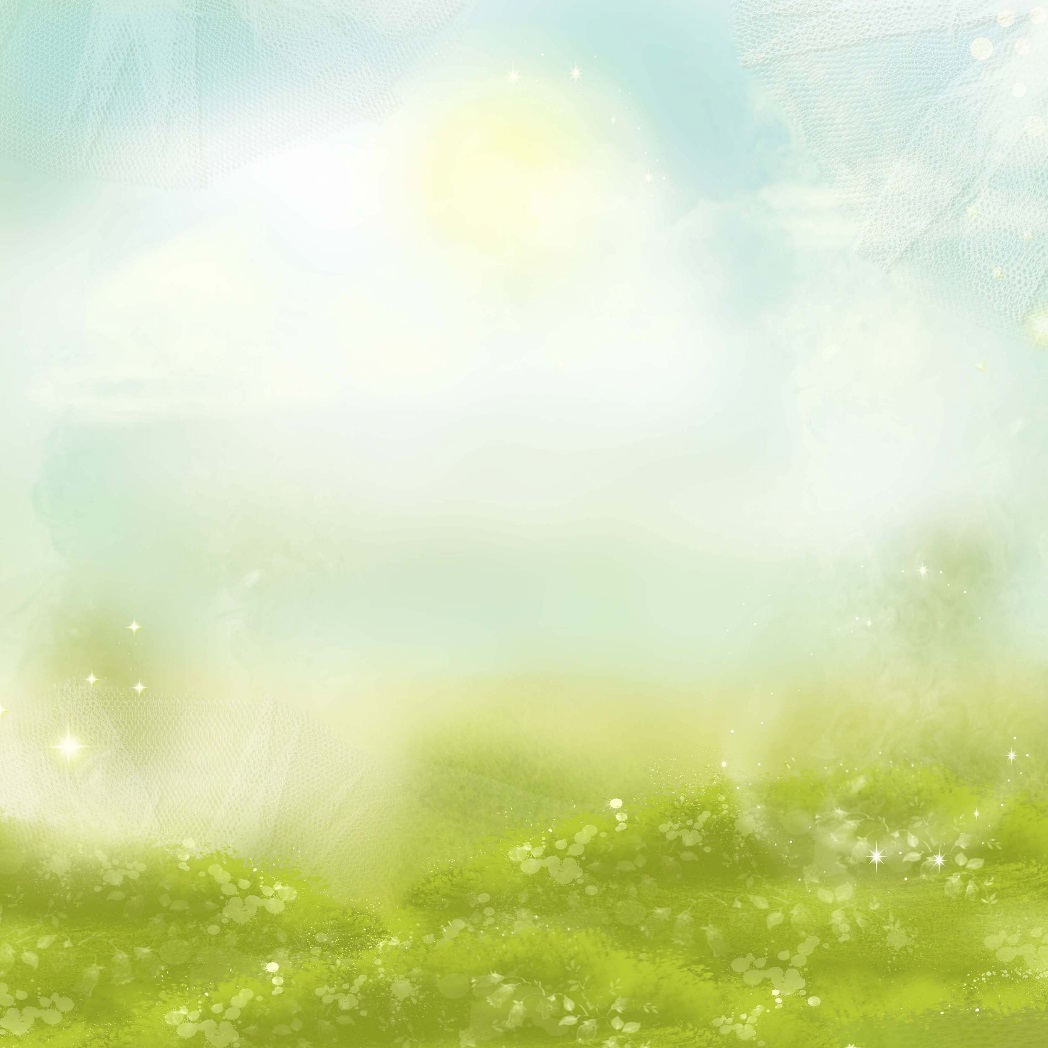 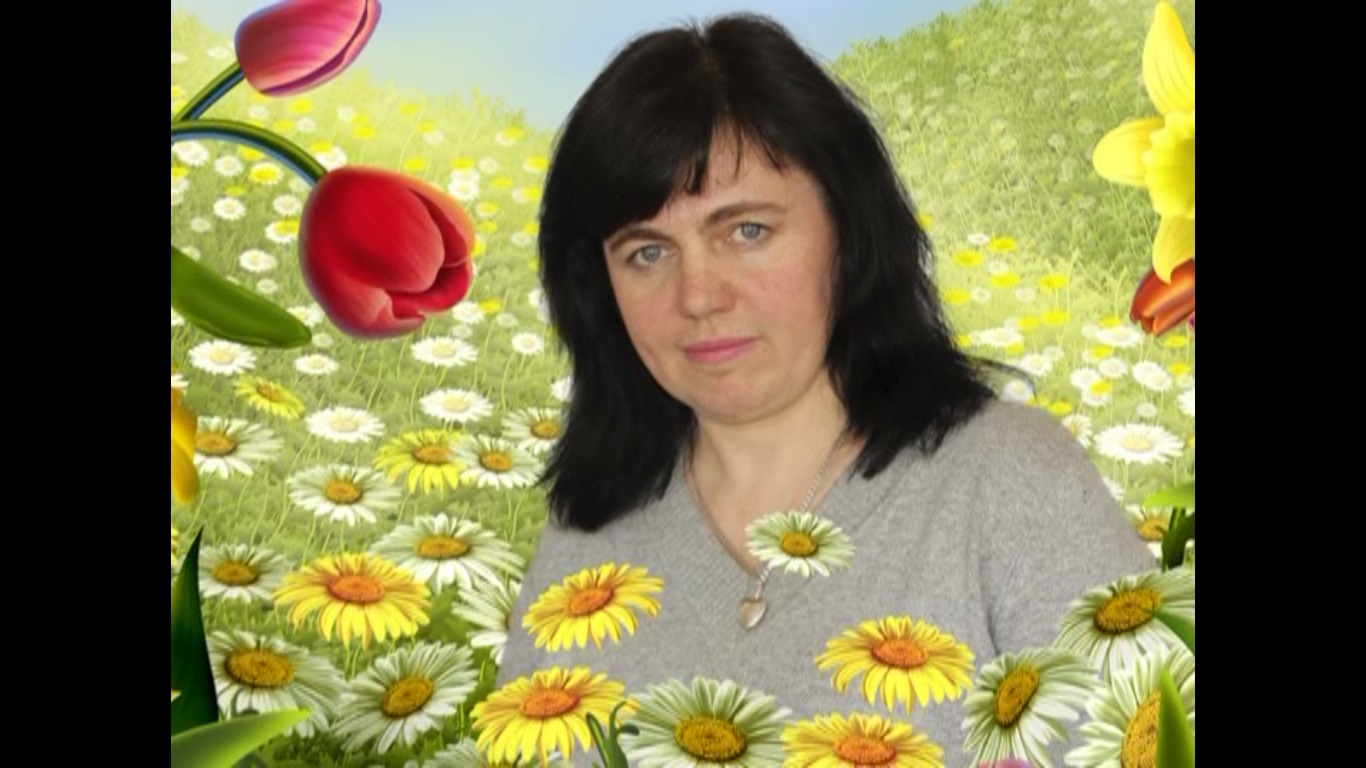 Комендантова ЕленаГригорьевна.МДОУ Детский сад №24 “Золотая рыбка”.Стаж работы 17 лет.Первая квалификационная категория.
Немного о себе:
Сначала я была только дочкой
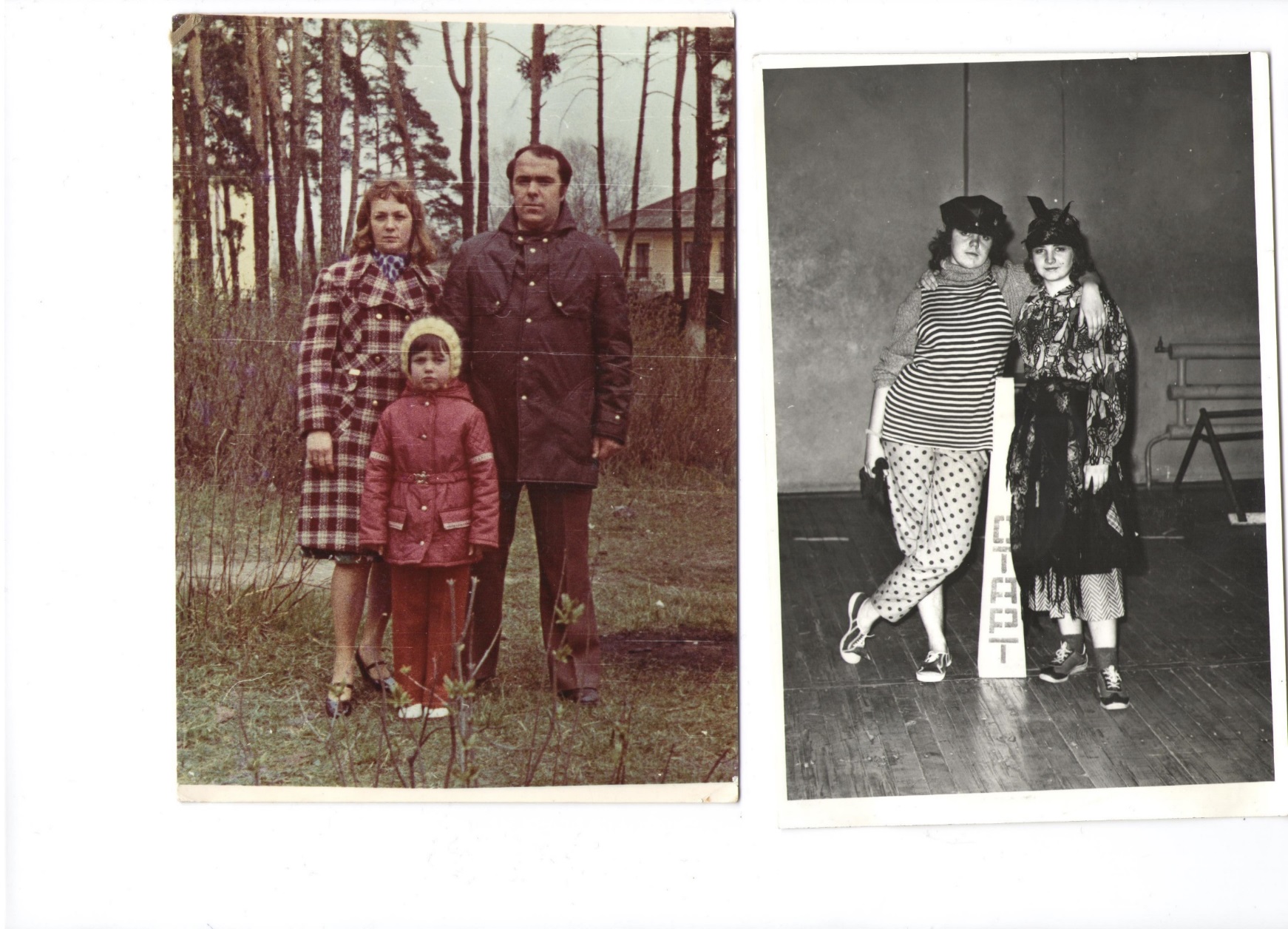 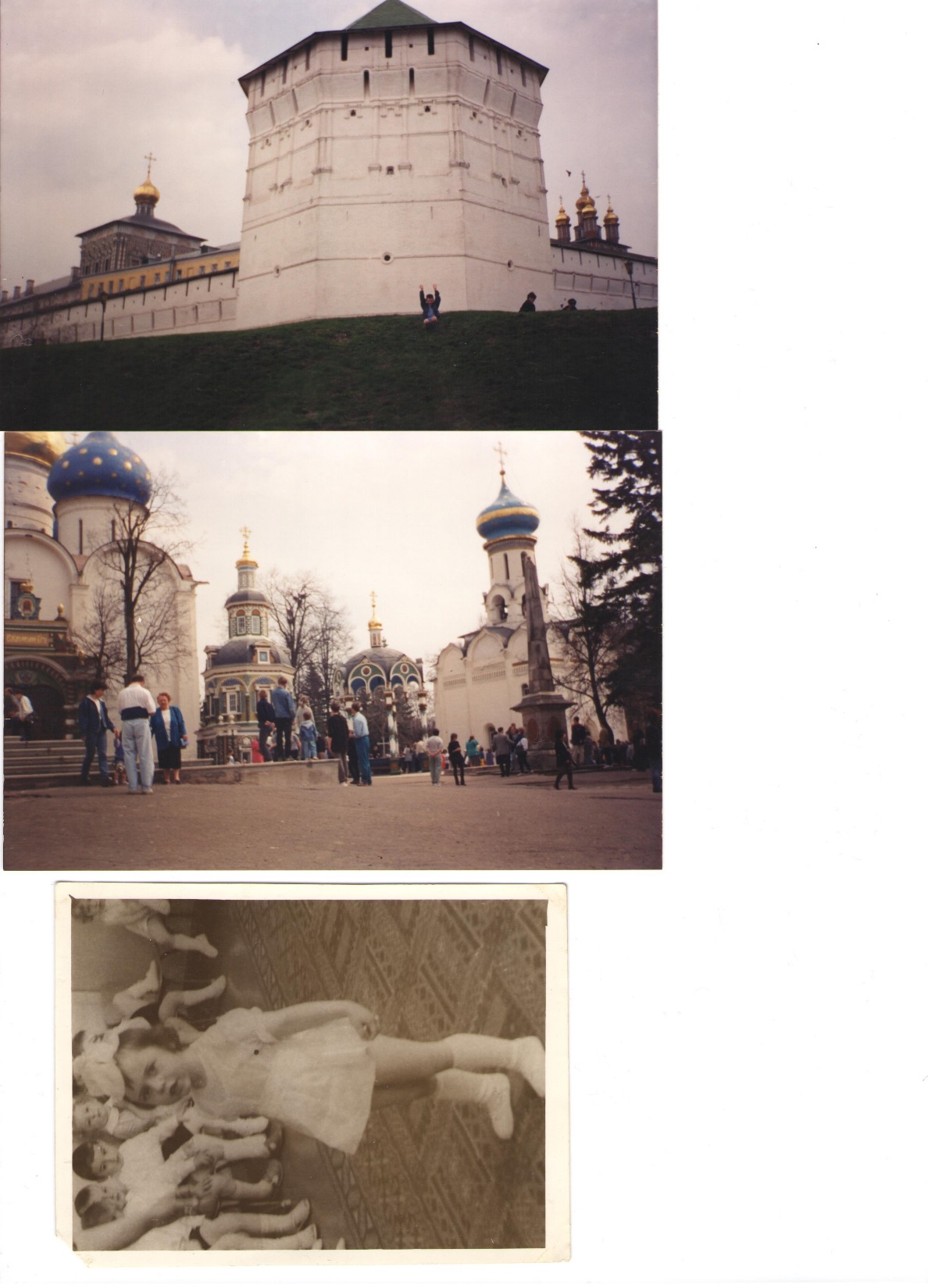 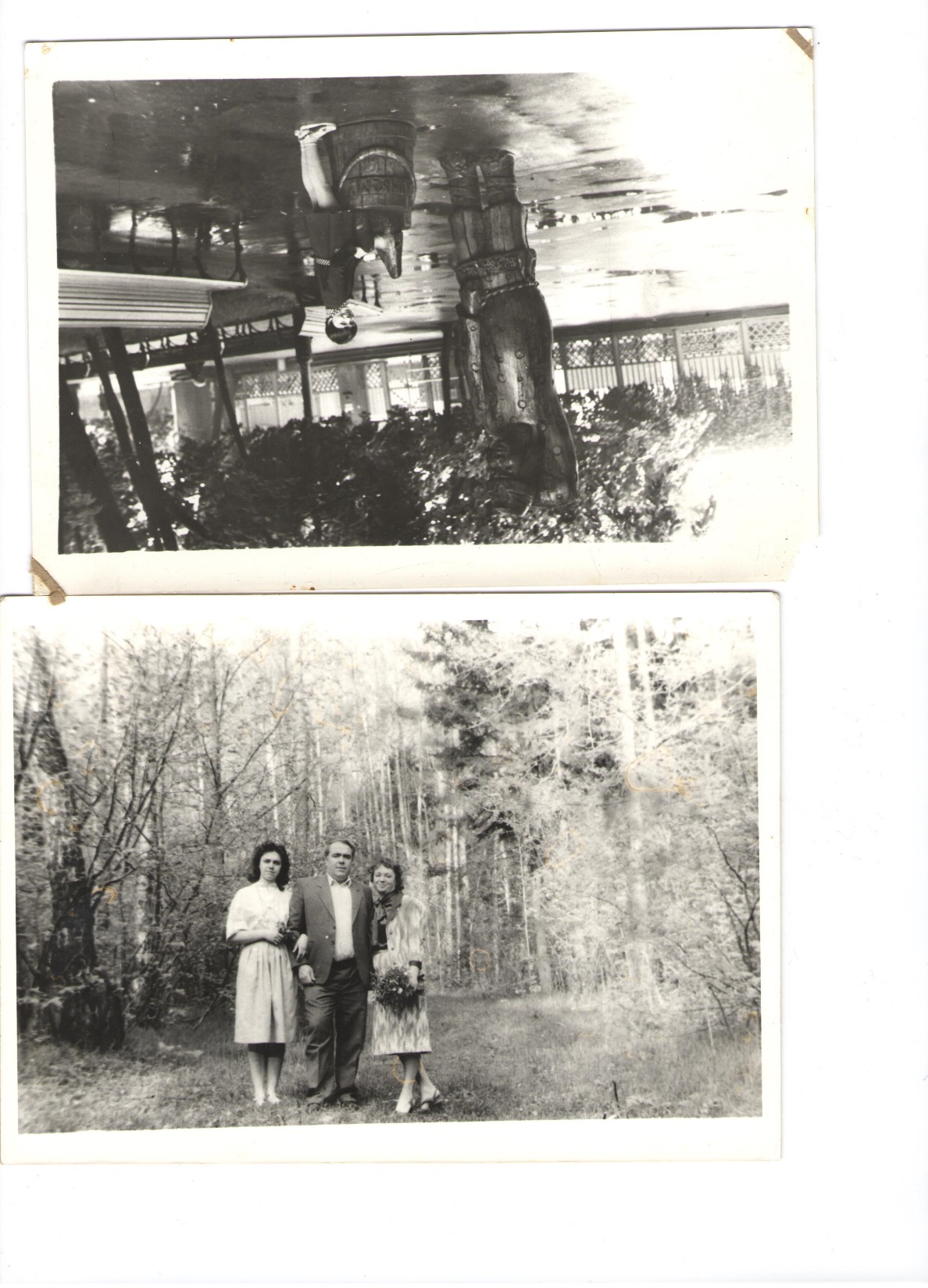 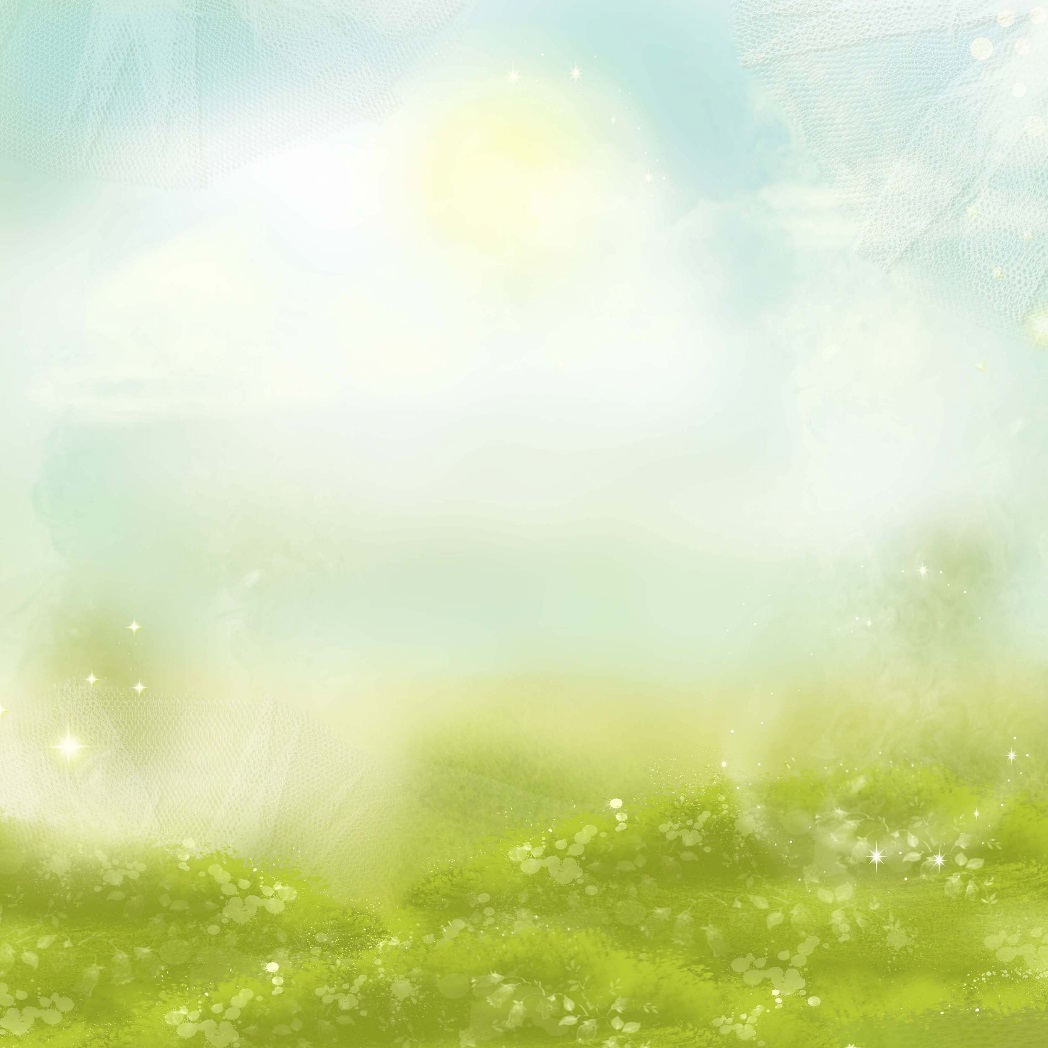 Потом стала женой и мамой.
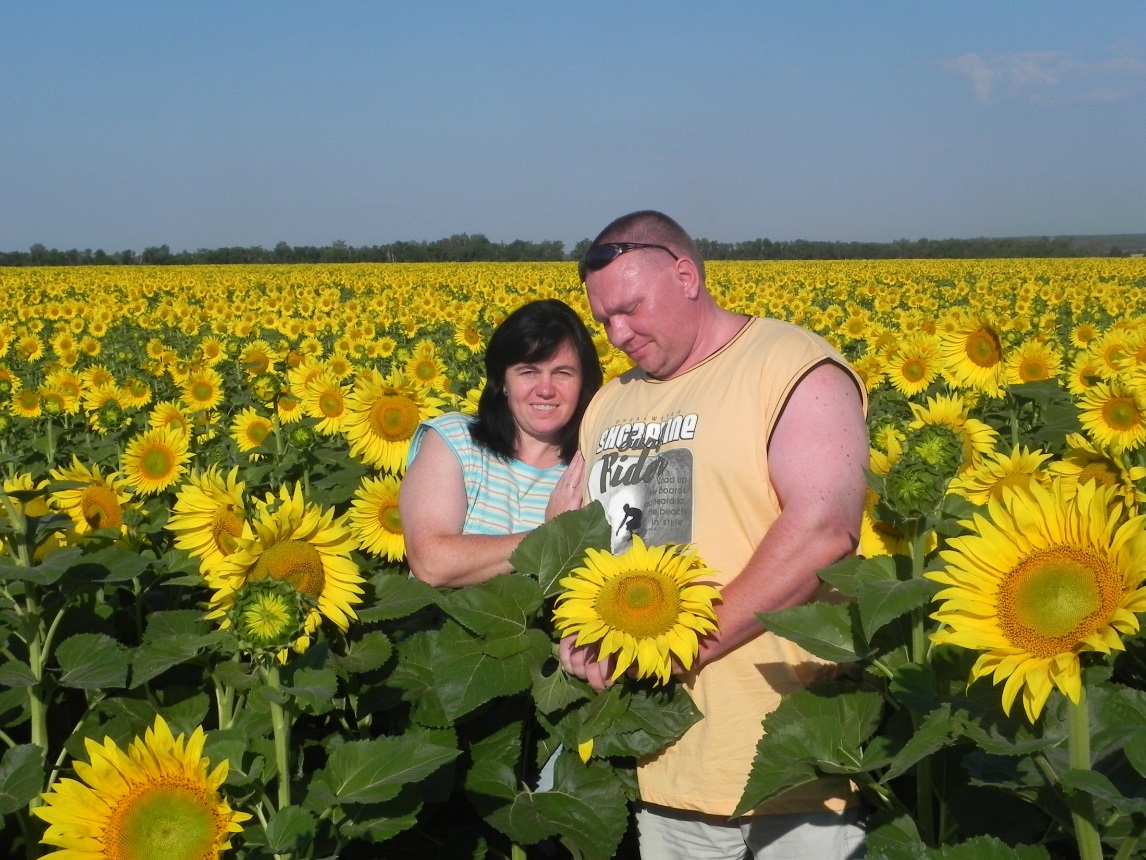 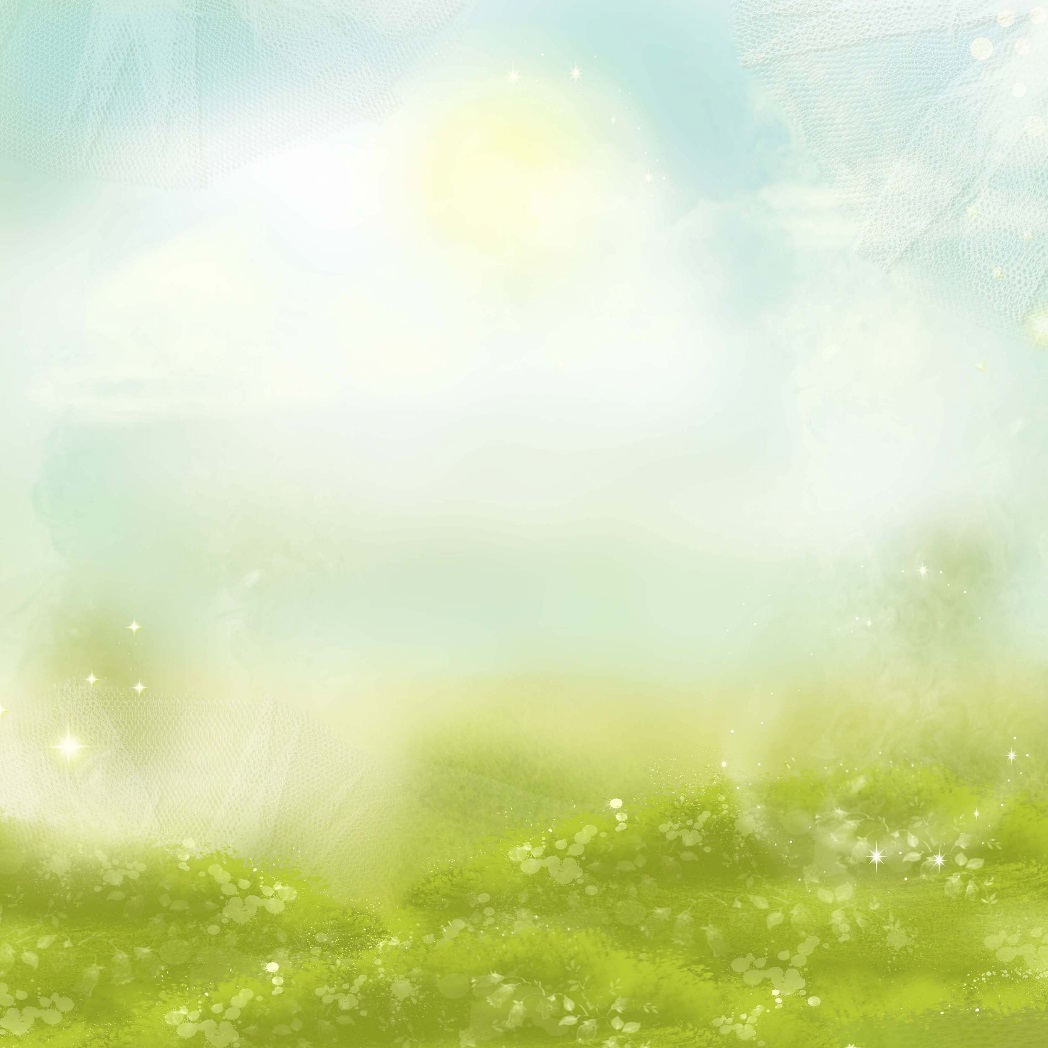 А вообще всё это время я ещё воспитатель.
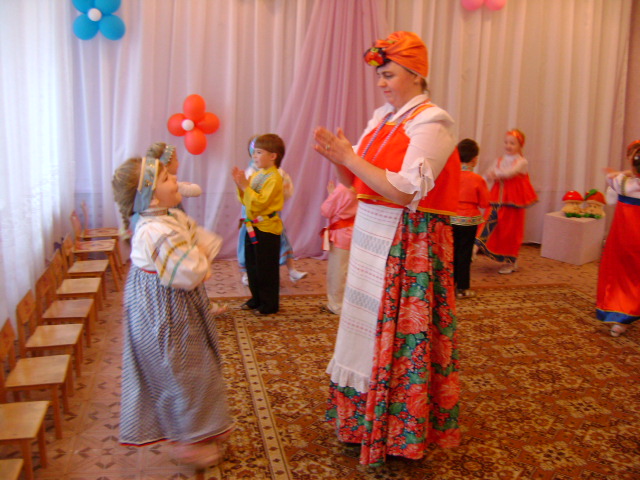 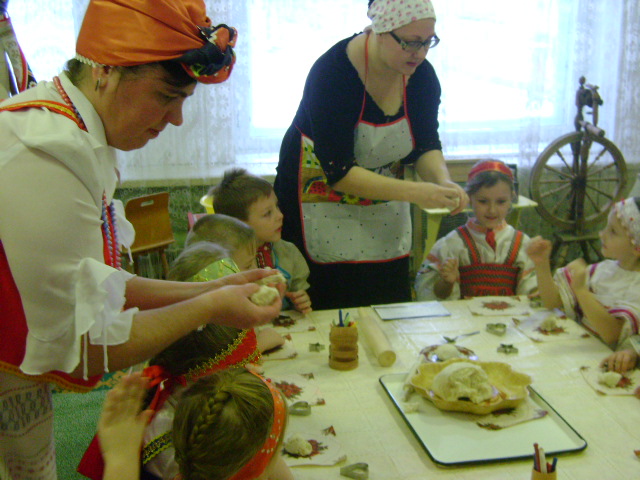 Мои увлечения.Люблю всё красивое.Красиво приготовить покушать.Рукодельничать(Жаль ,что мало времени).Путешествовать.
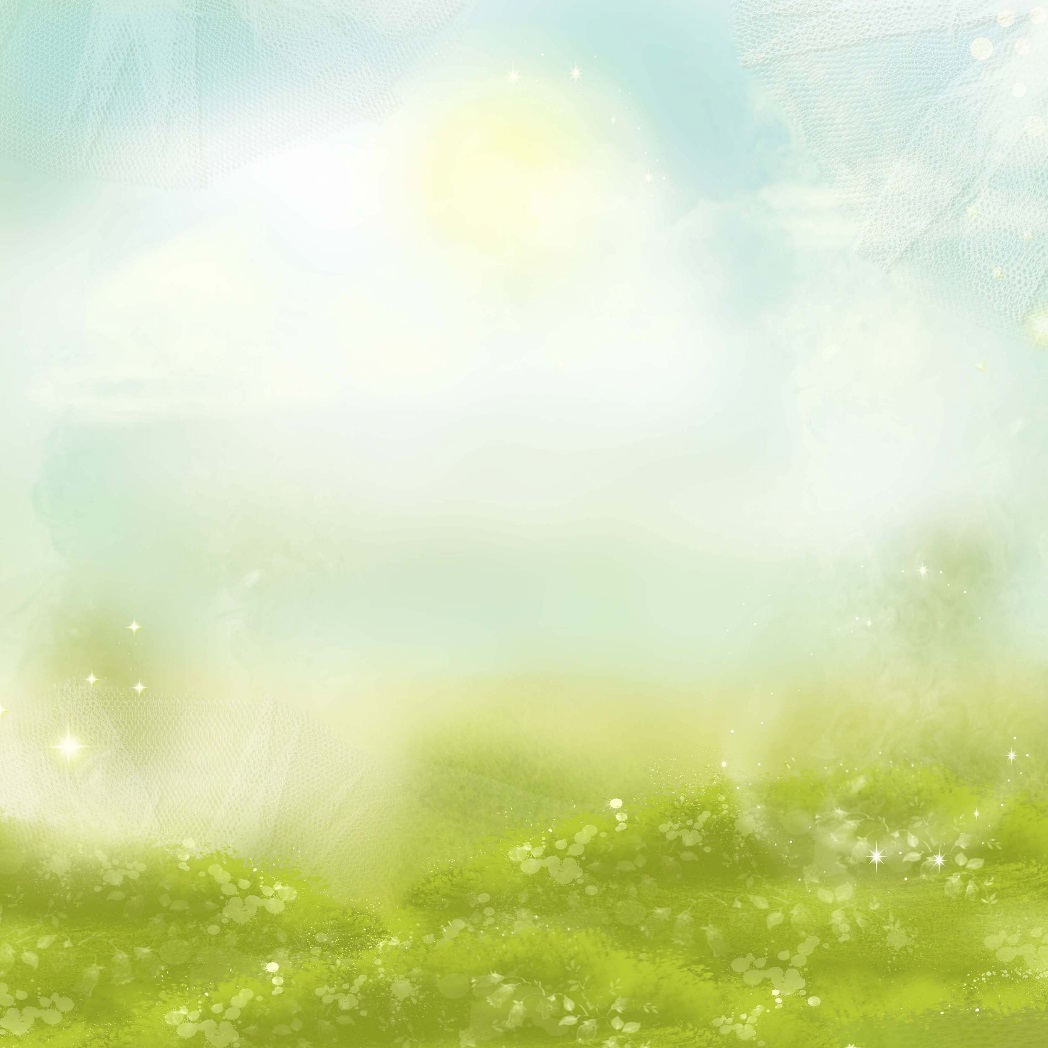 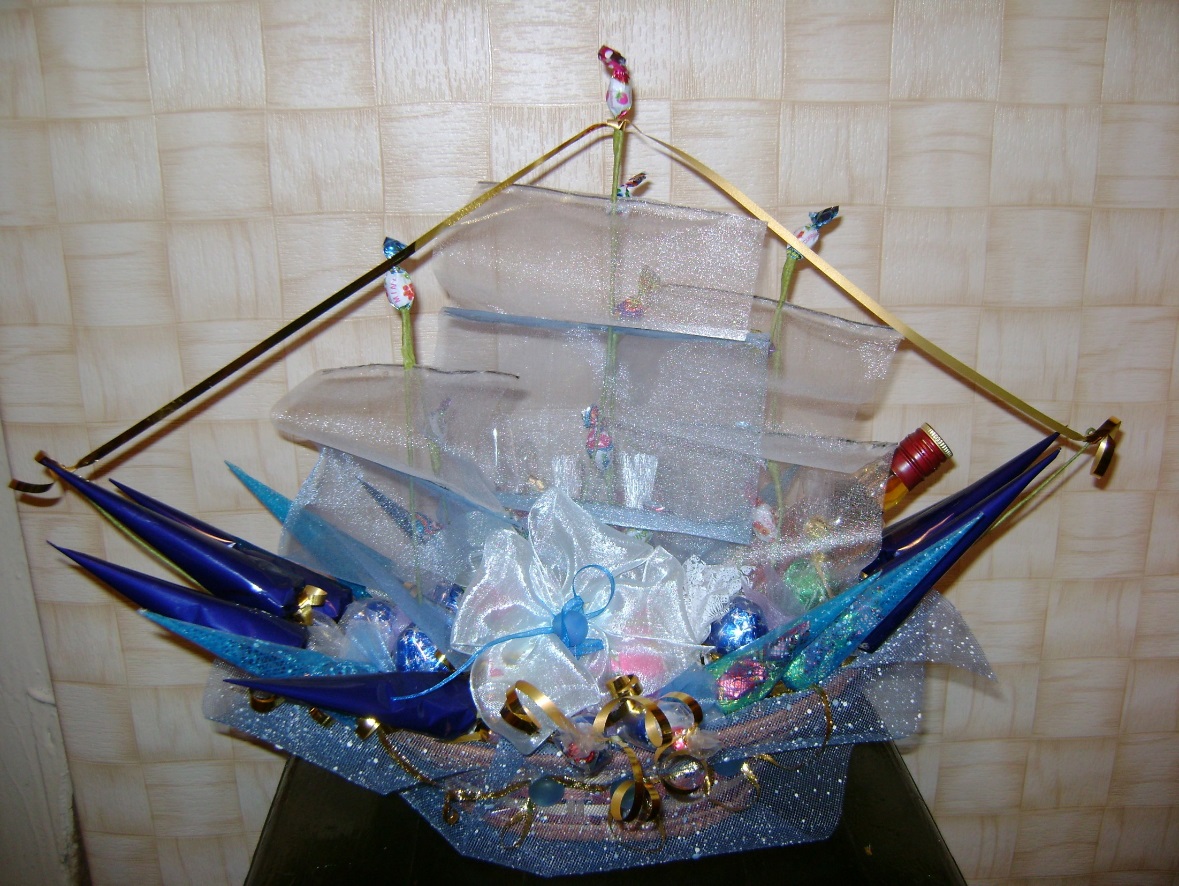 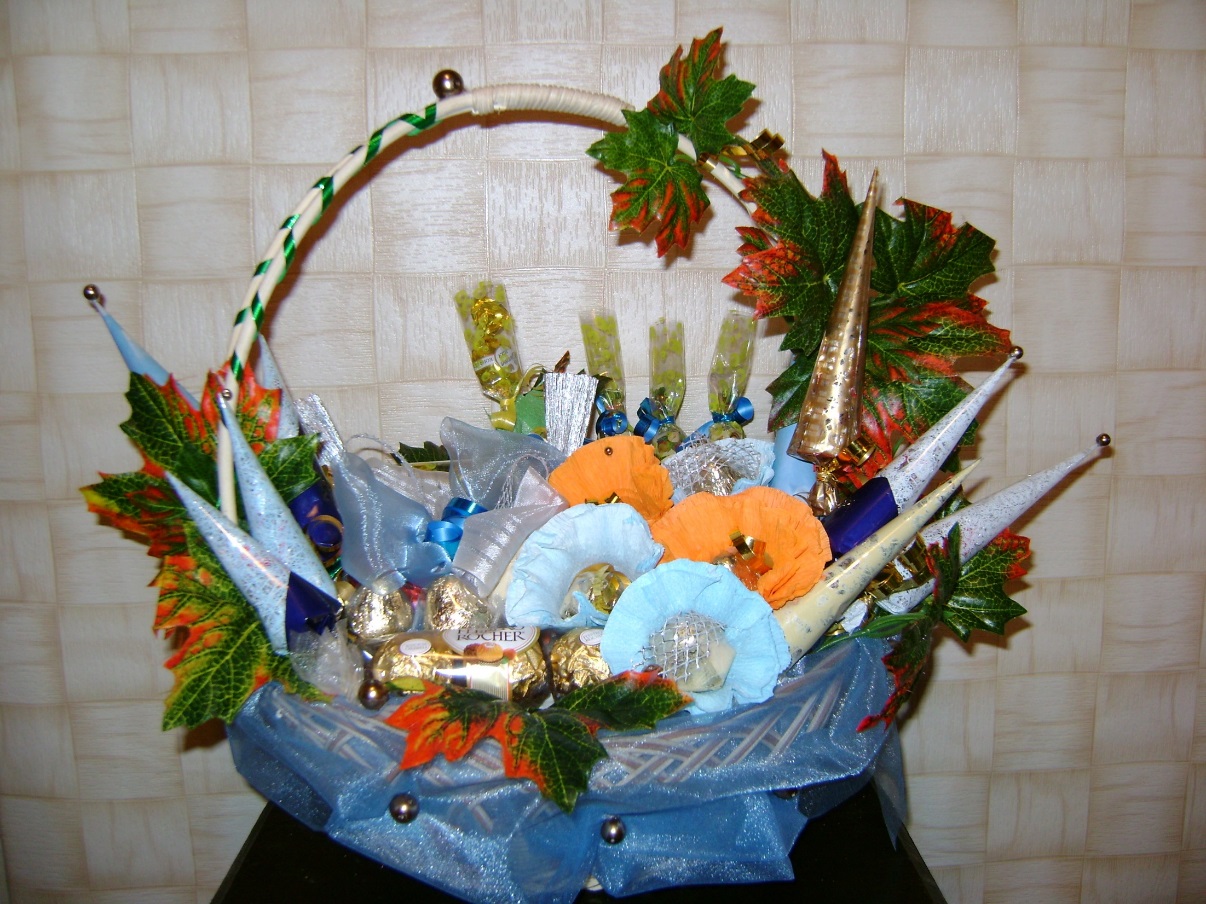 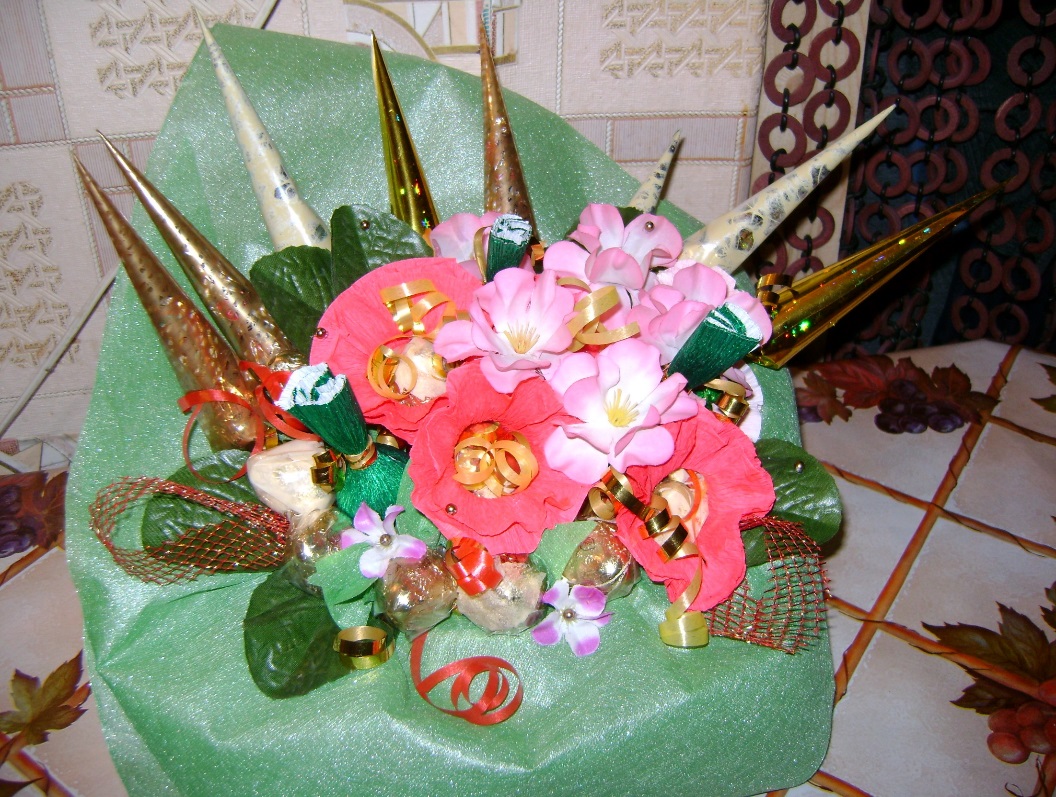 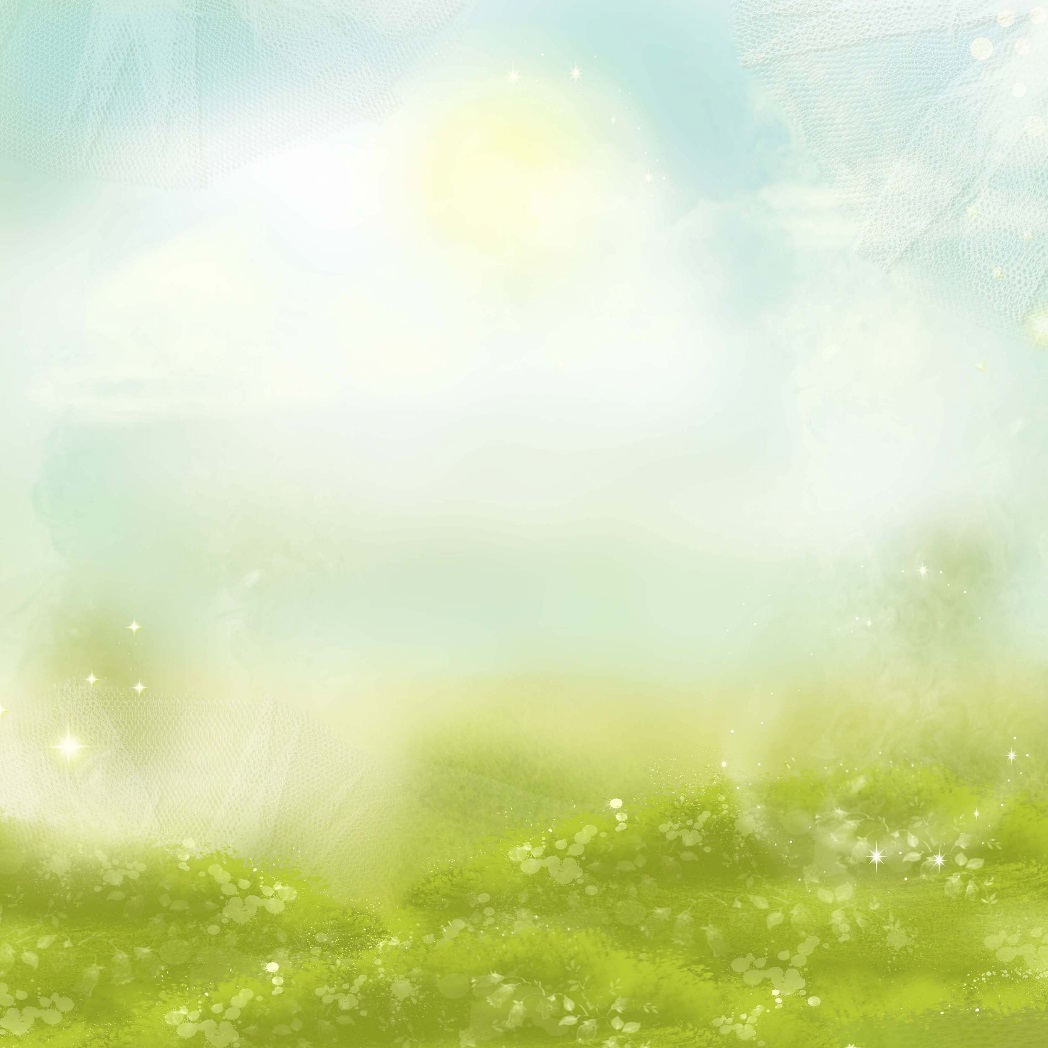 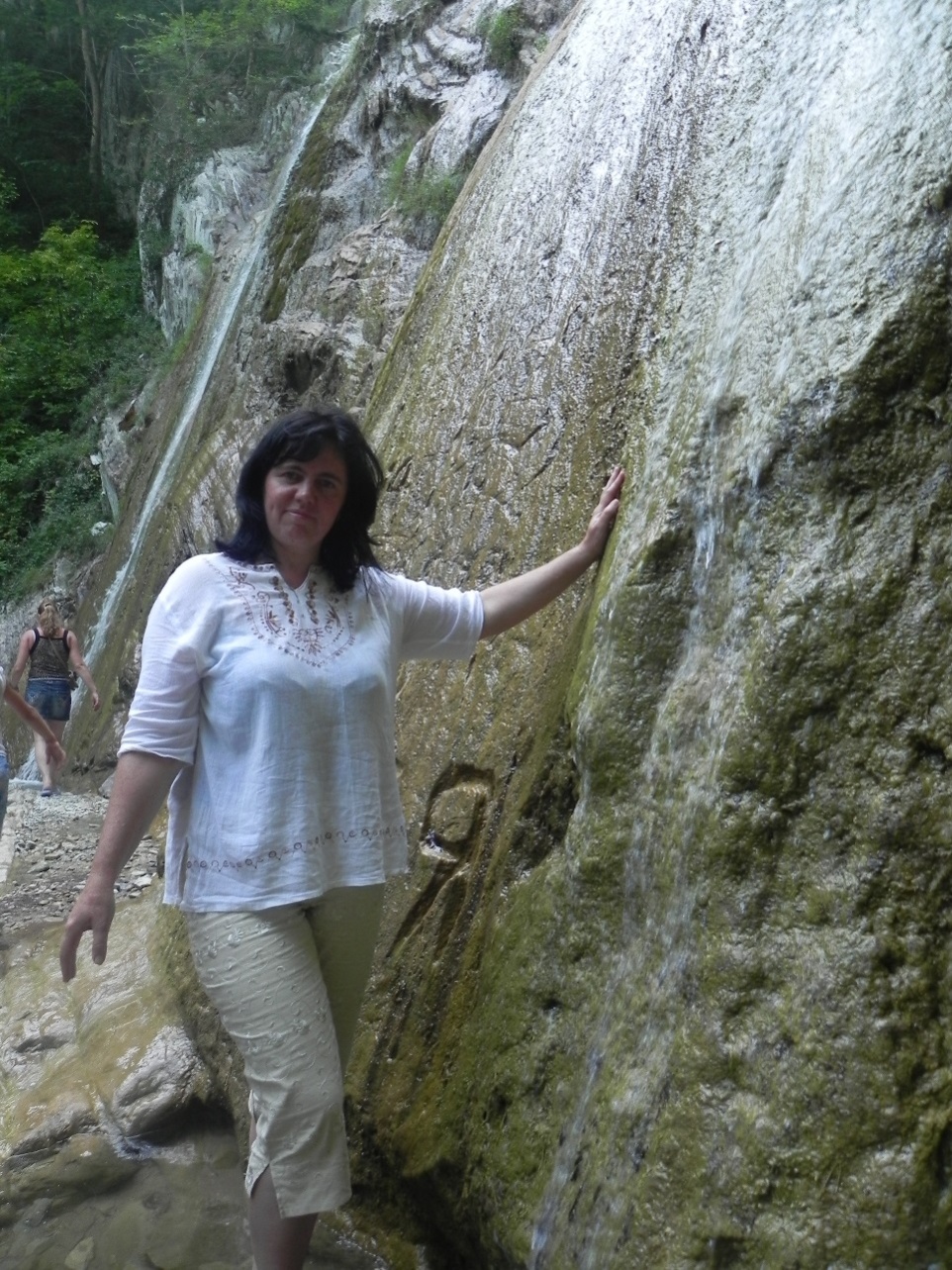 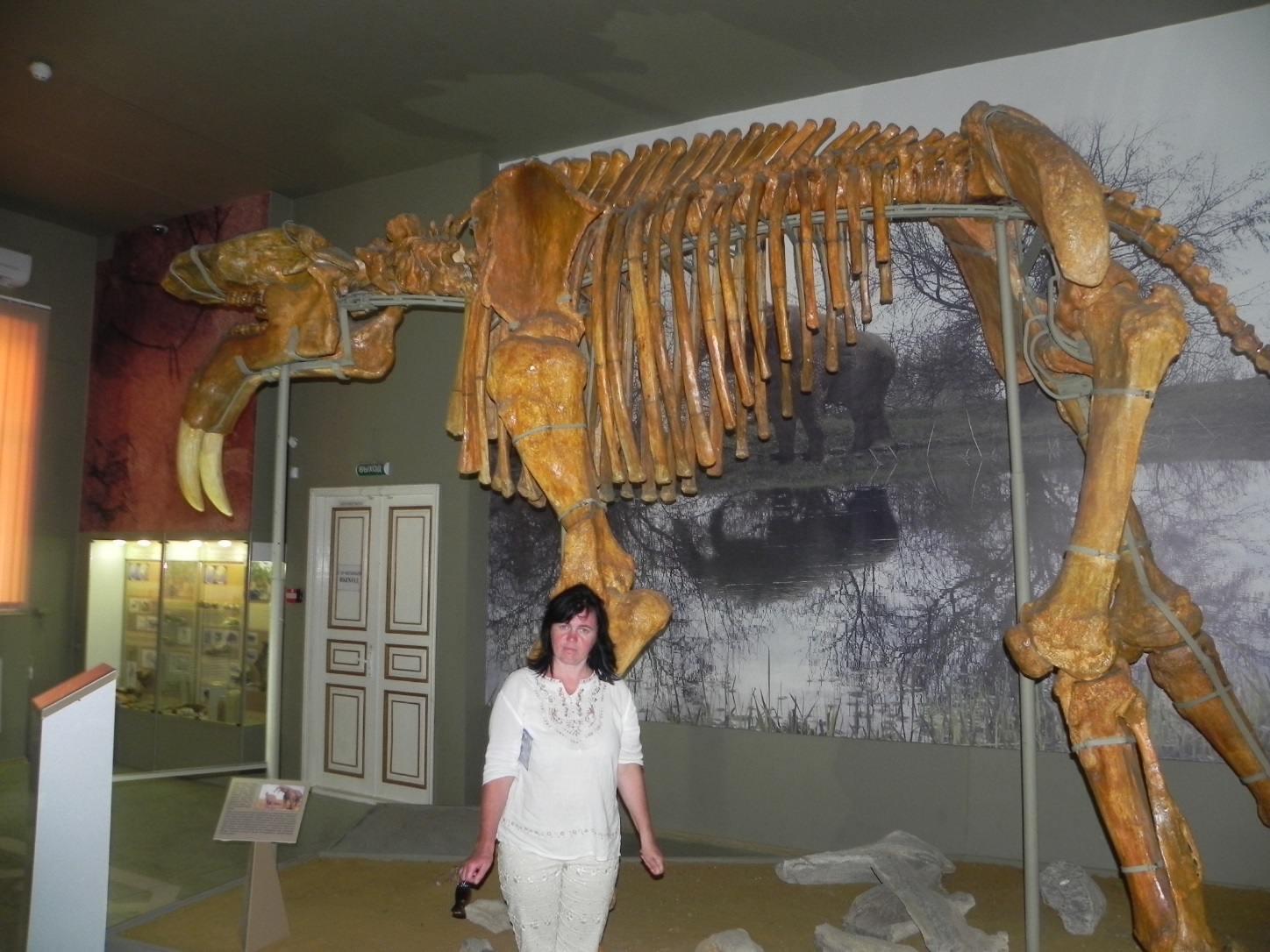 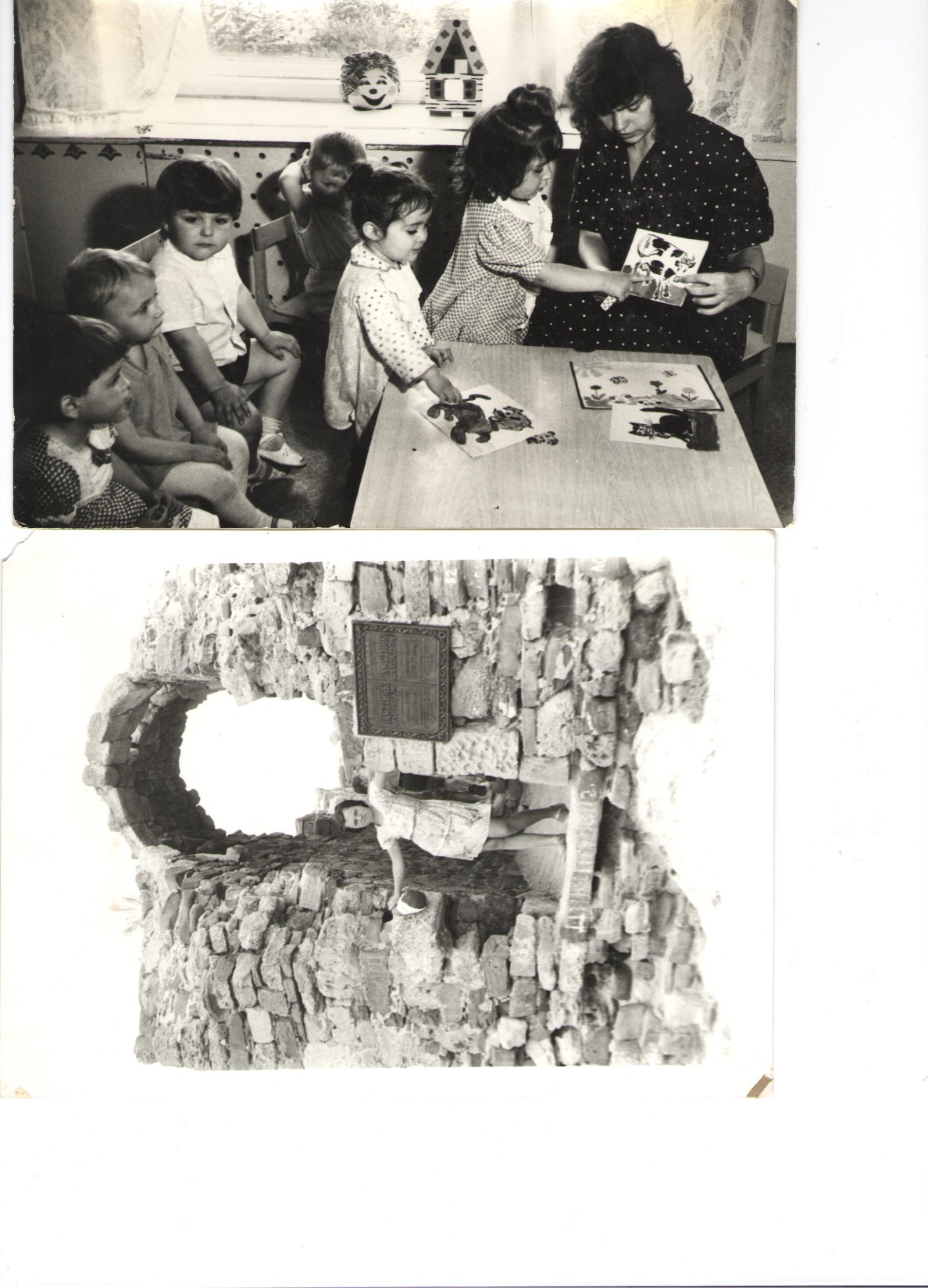 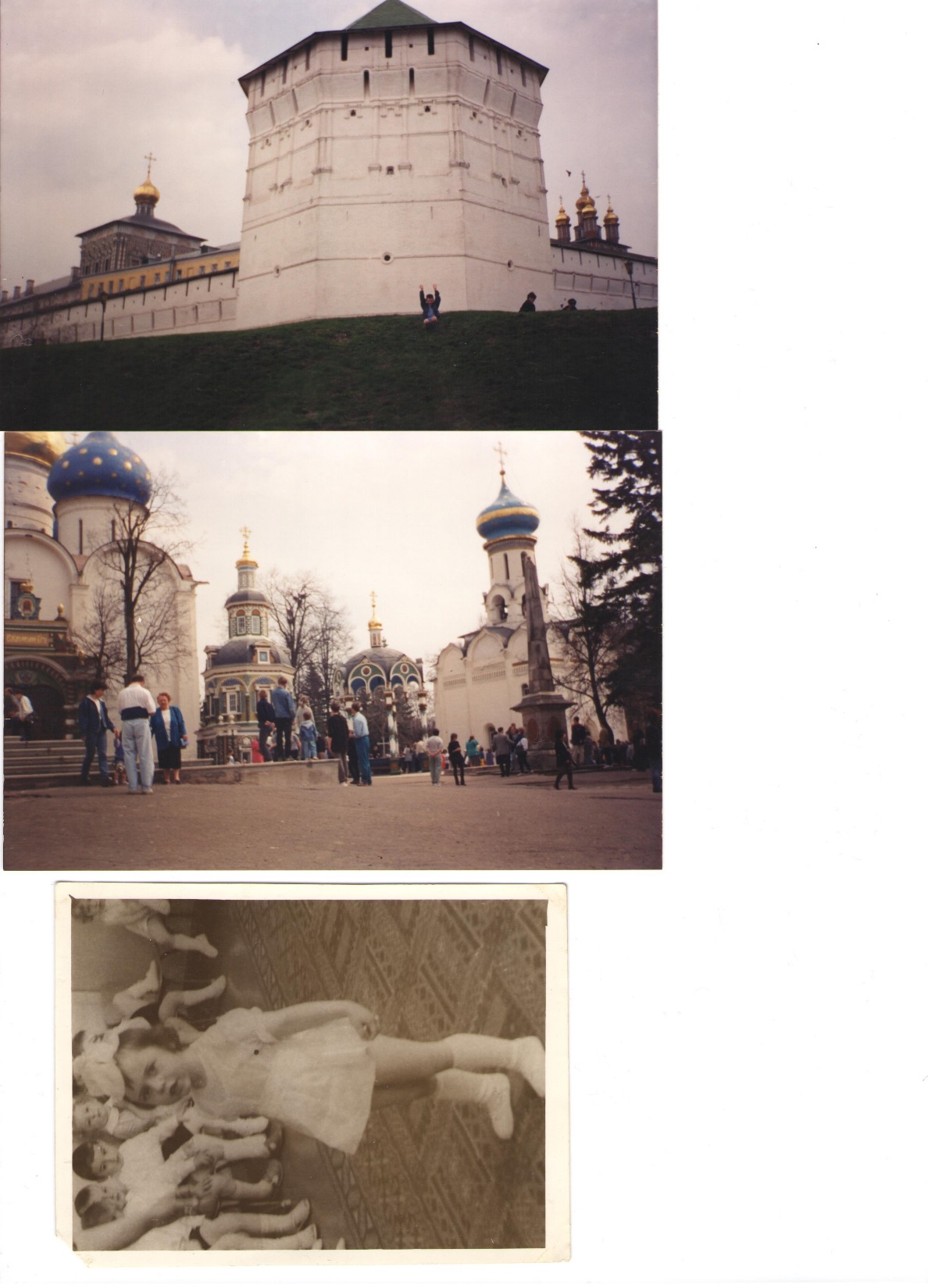 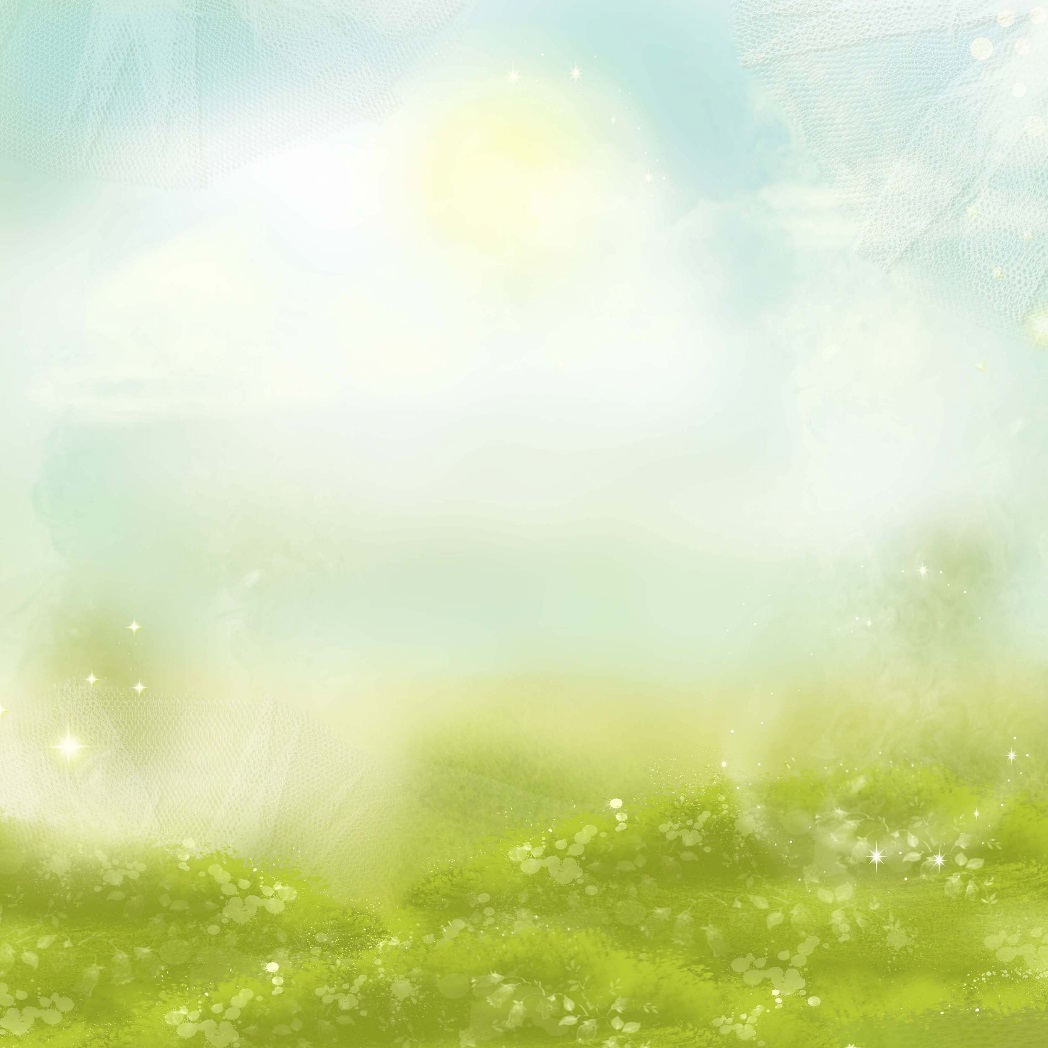 О себе.
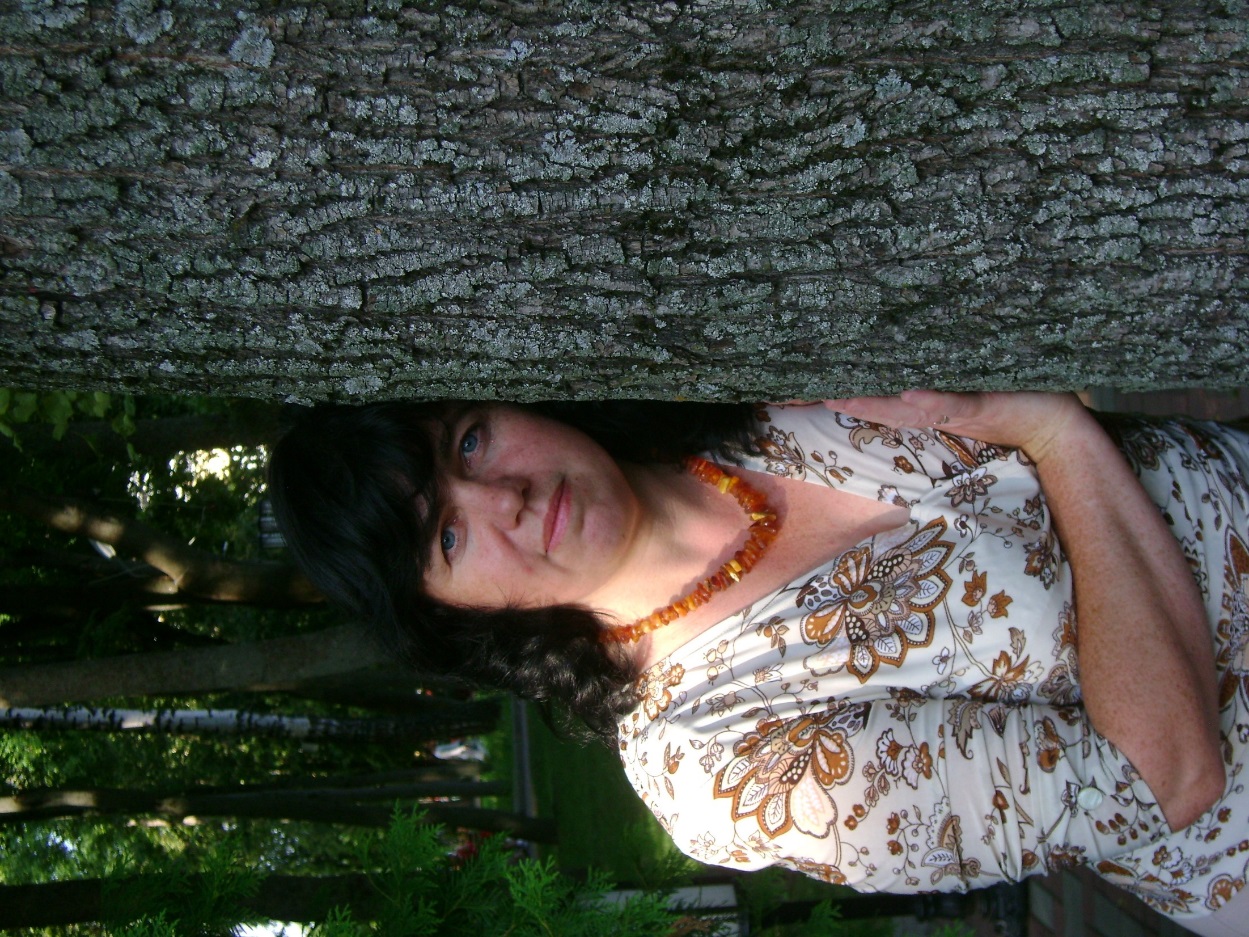 Улыбка-это моё лицо! Смех – это мой характер! Радость – это моя жизнь!
И радость действительно приносят ДЕТИ!
А слышала их звонкий смех, сама невольно улыбаешься.
Я рада, что выбрала профессию воспитателя!

Моё кредо: работать лучше ,чем вчера, а завтра лучше ,чем сегодня.


Теперь вы знаете обо мне всю правду.
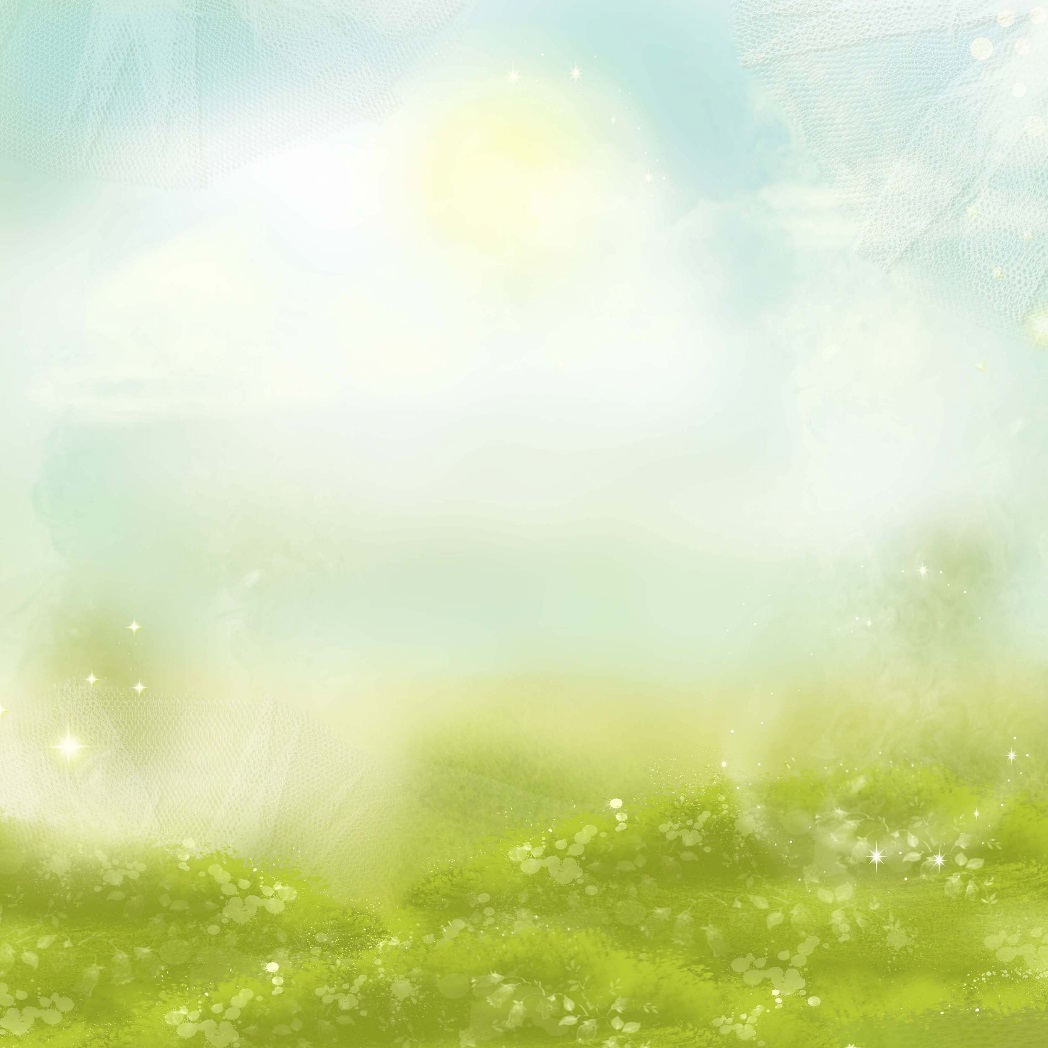 А теперь о моей работе.
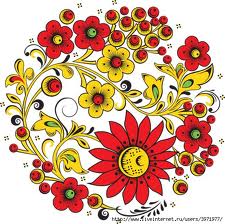 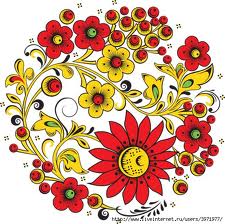 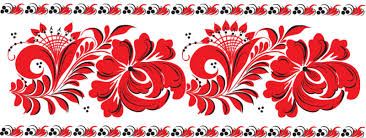 Организация работы по народной культуре с детьми.Презентация опыта работы.
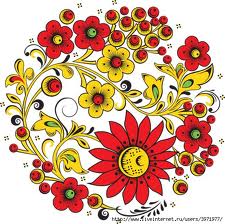 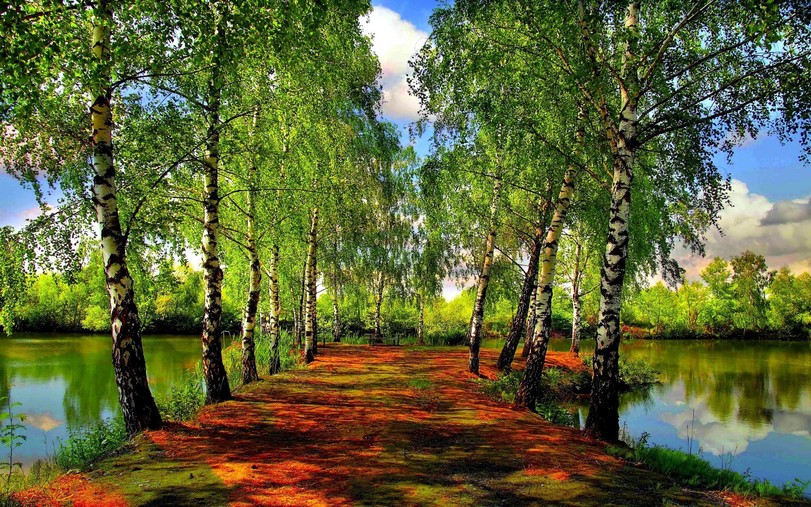 Если крикнет рать святая: «Кинь ты Русь, живи в раю!», Я скажу: «Не надо рая, Дайте родину мою».
Есенин С.А
Цель:Ознакомление с бытом, народными праздниками и культурными особенностями людей на Руси.Задачи-Развивать речь средствами фольклора.-Развивать эмоционально-познавательный интерес к культурному  наследию России.-Расширить и углубить представление детей о жизнедеятельности людей на Руси.-Формирование эстетически-нравственных представлений о Родине средствами русского народного устного творчества-Осуществлять сравнении прошлого и современного укладов жизни русских людей.-Воспитывать уважение отношение к традициям славянской культуры.
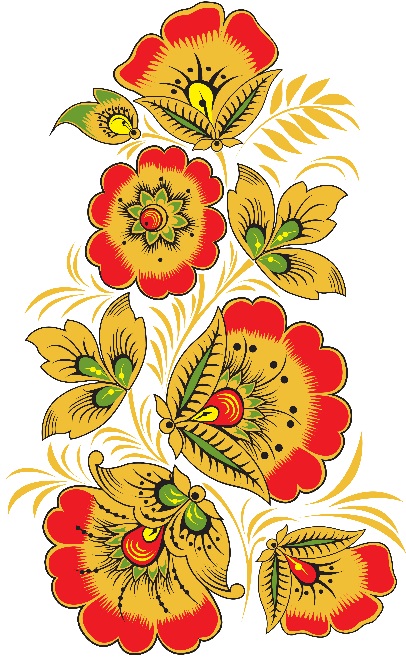 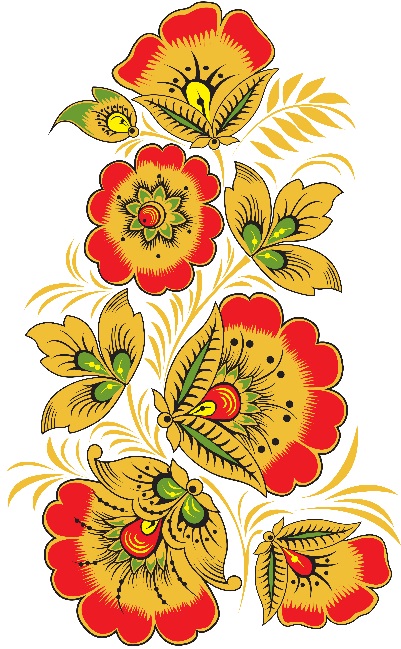 Формы работы:
Занятия
Создание коллекций, гербов.
Посещение русской избы
Итоги, наши достижения.
Кружковая работа.
Формы
работы
Праздники и развлечения
Экскурсии, посещение музея.
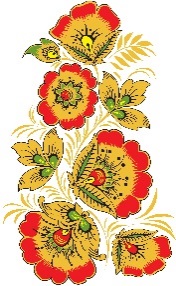 Работа с родителями
Встреча с интересны-ми людьми
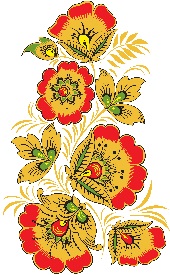 Формы проведения занятий.
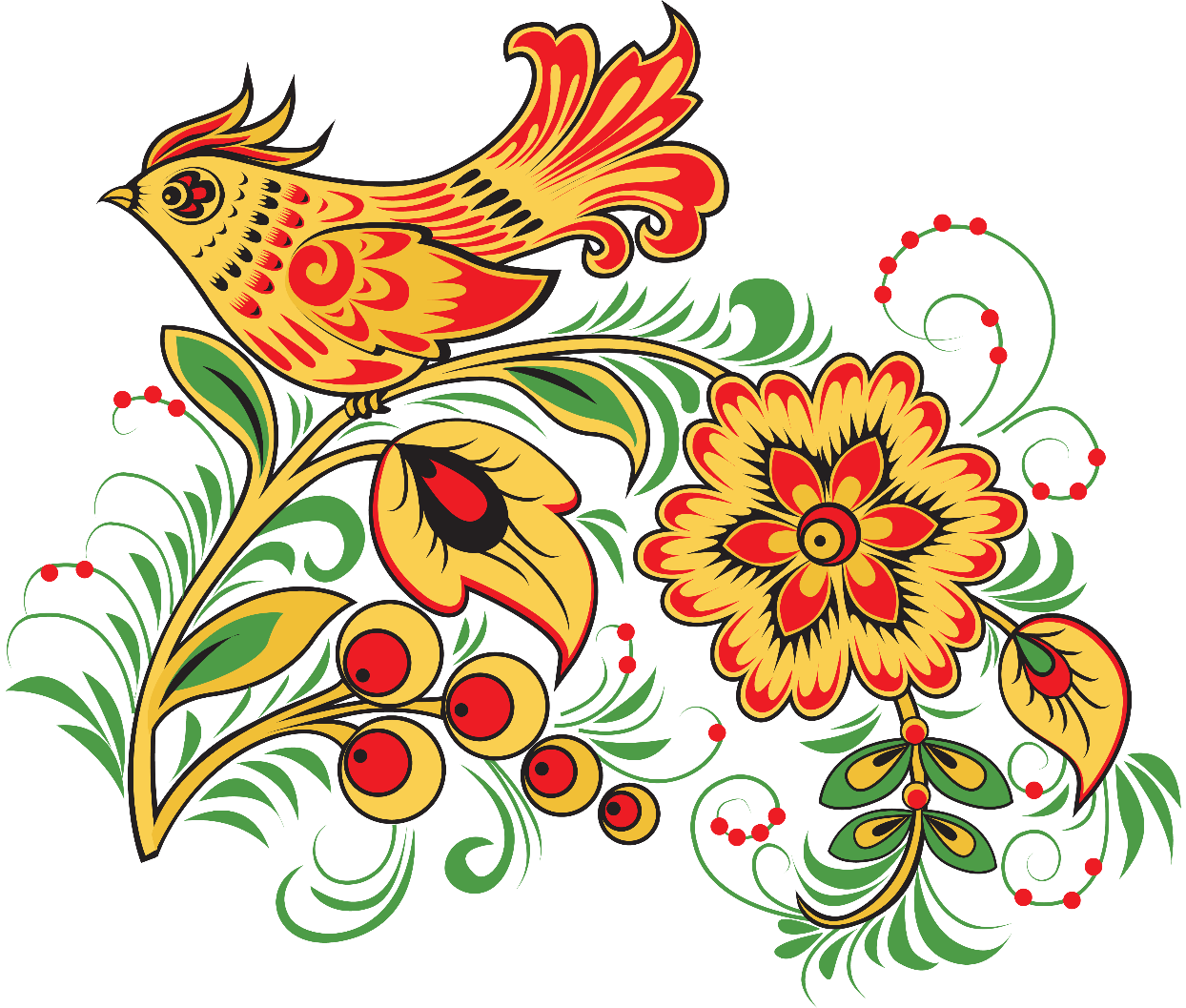 Традиционные
Тематические
Сюжетные
Интегрированные
Беседы
Экскурсии
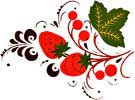 Мини-музей “Русская изба”.
Русская печь.
Предметы быта.
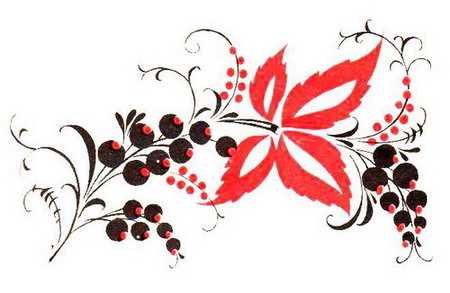 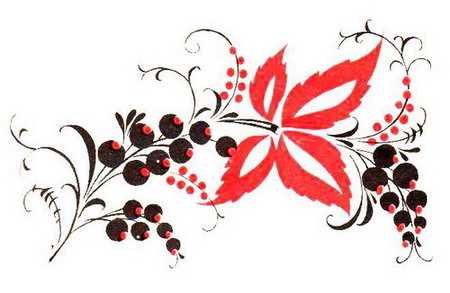 Русская изба.
Игрушки
Люлька с куклой
Обереги
Устройство народного творчества
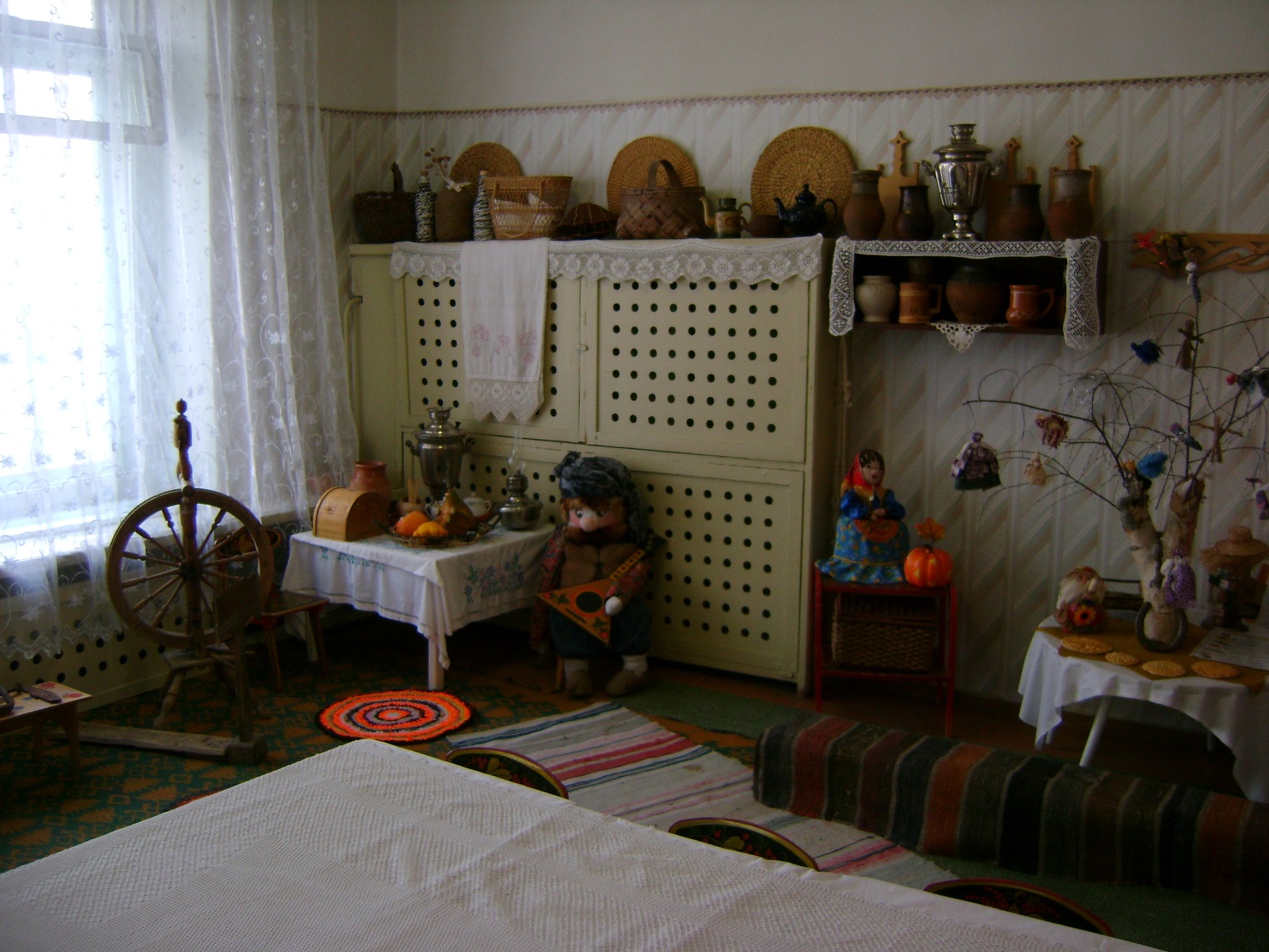 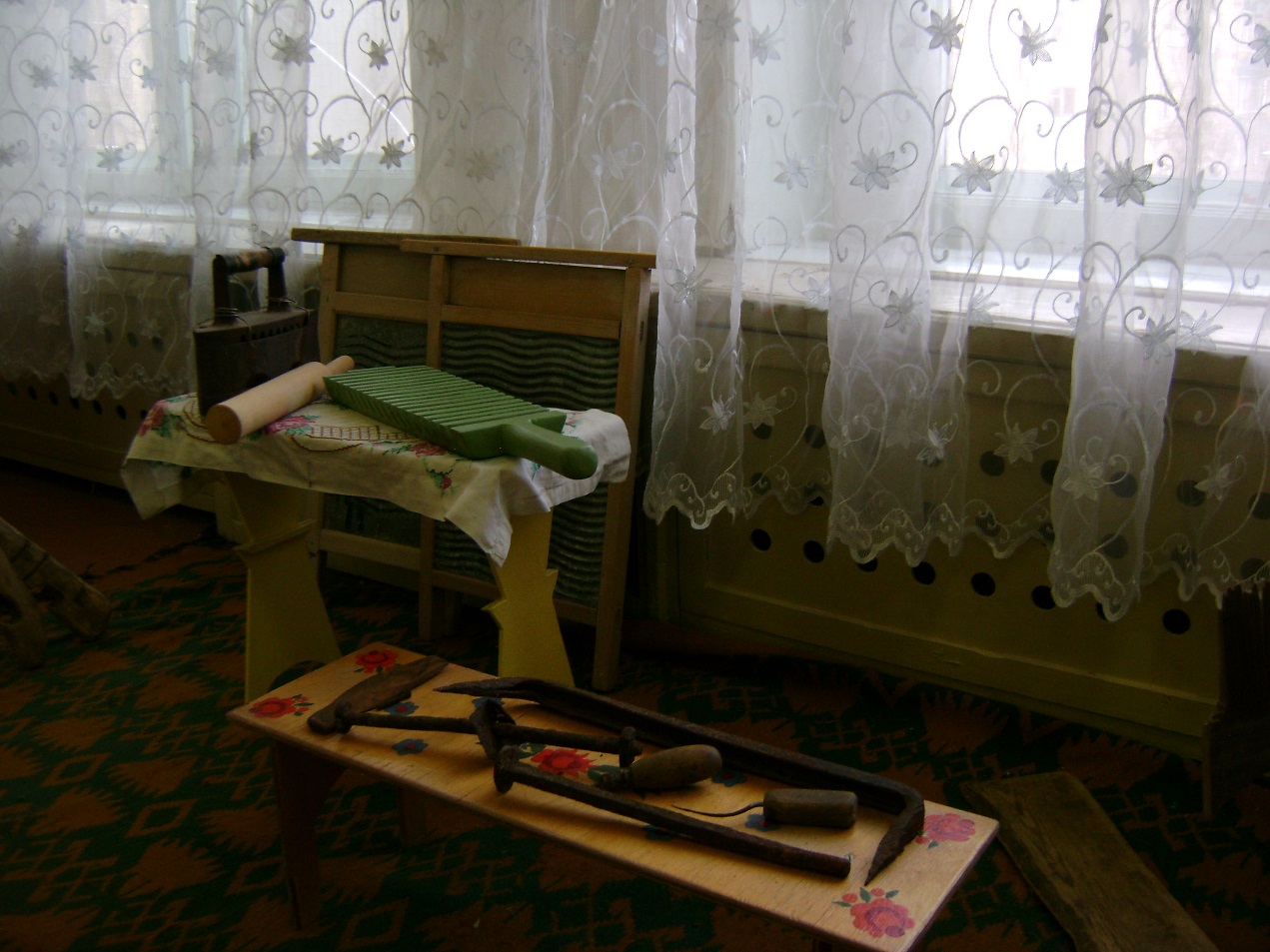 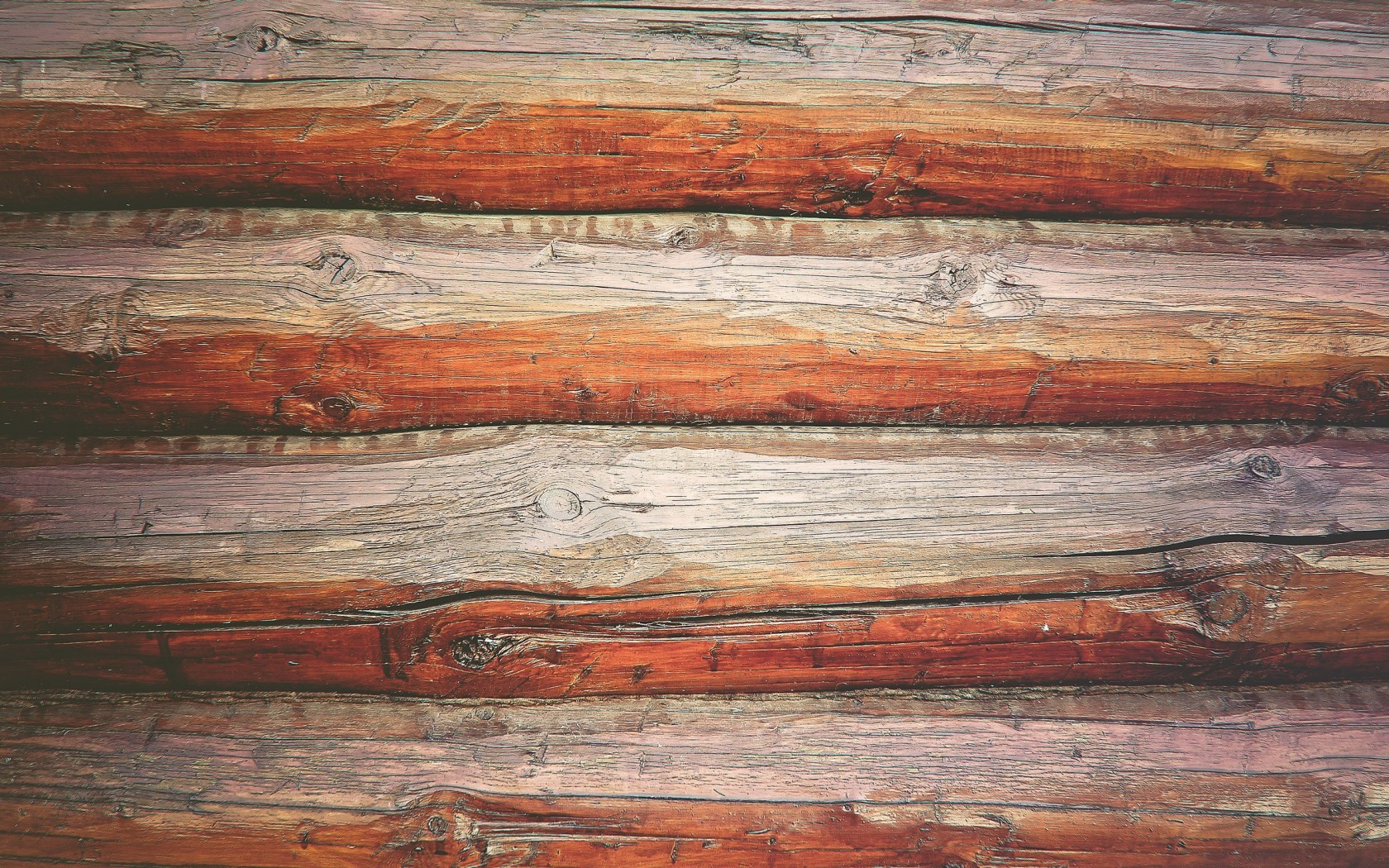 Русская изба.
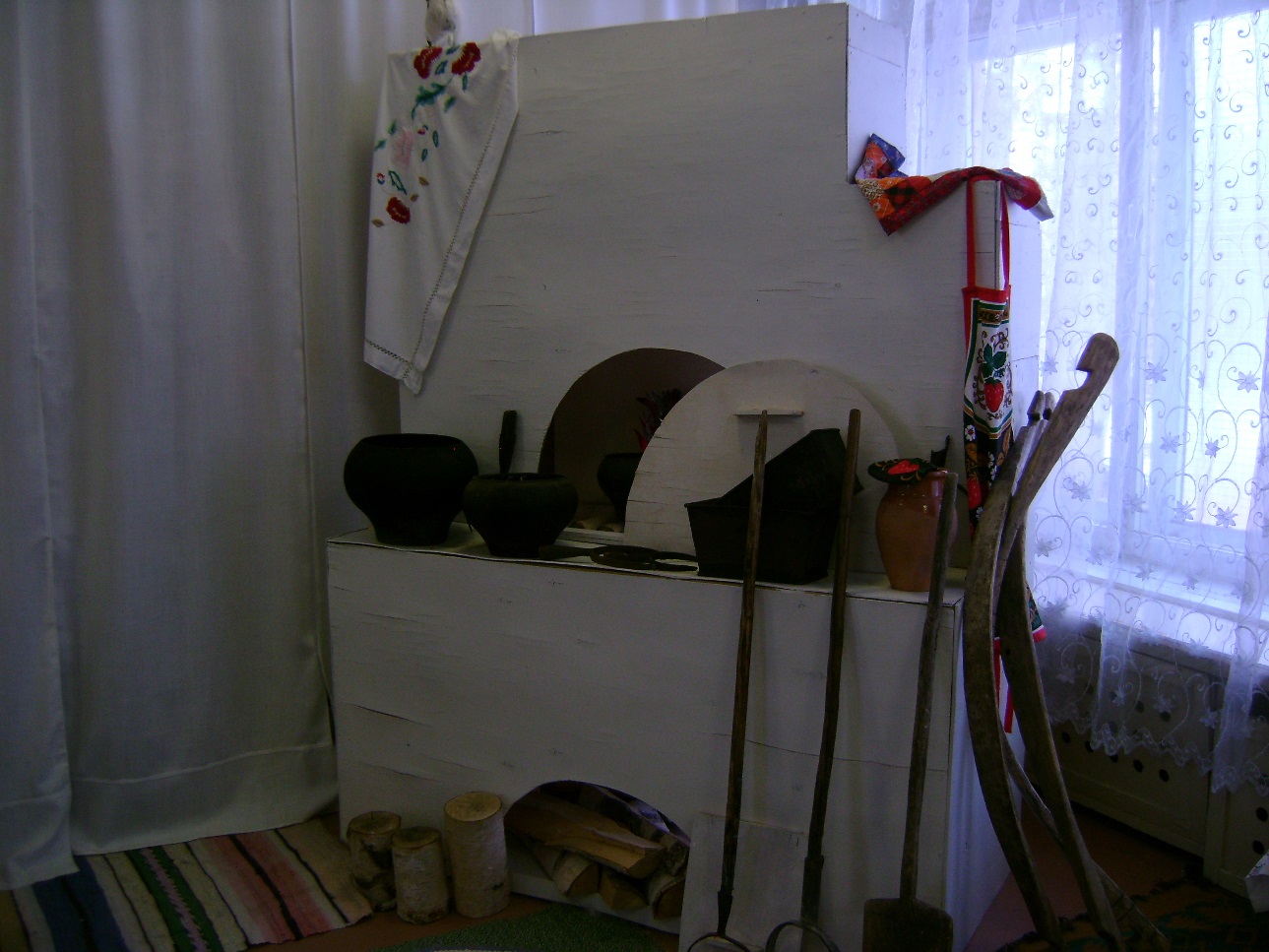 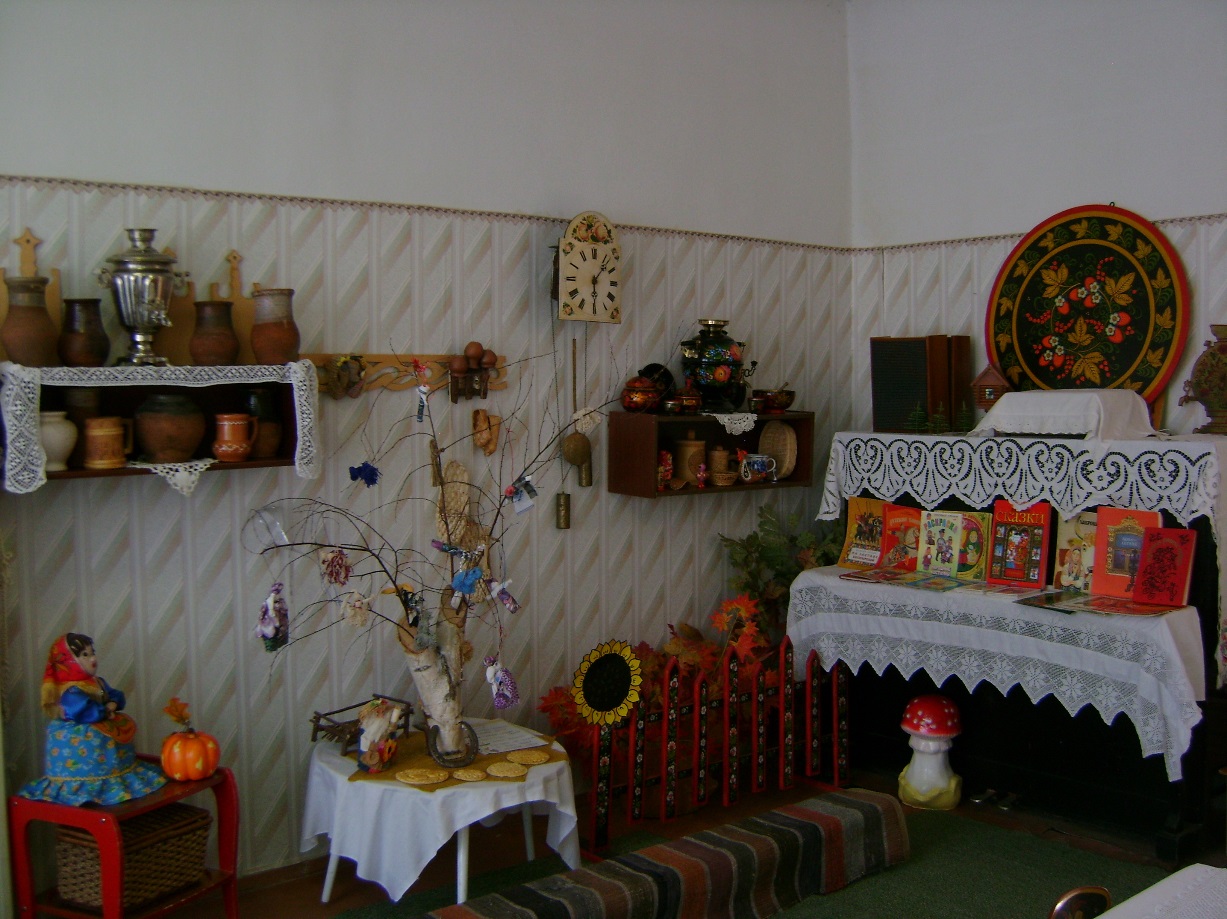 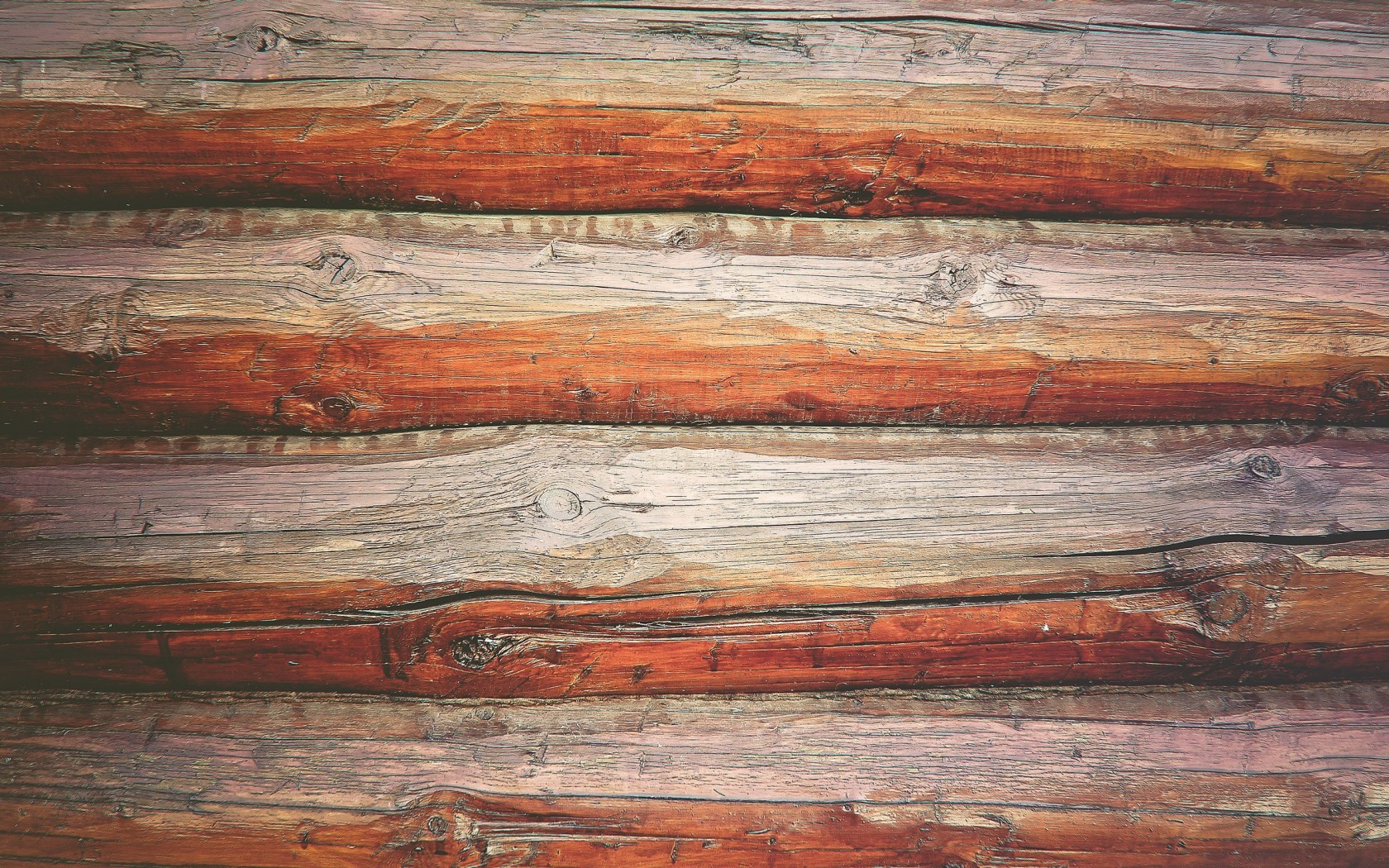 Печь греет и варит. Печёт и жарит.Она накормит, обсушит и порадует душу.
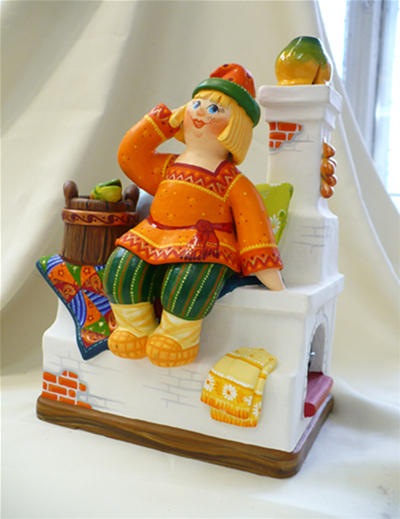 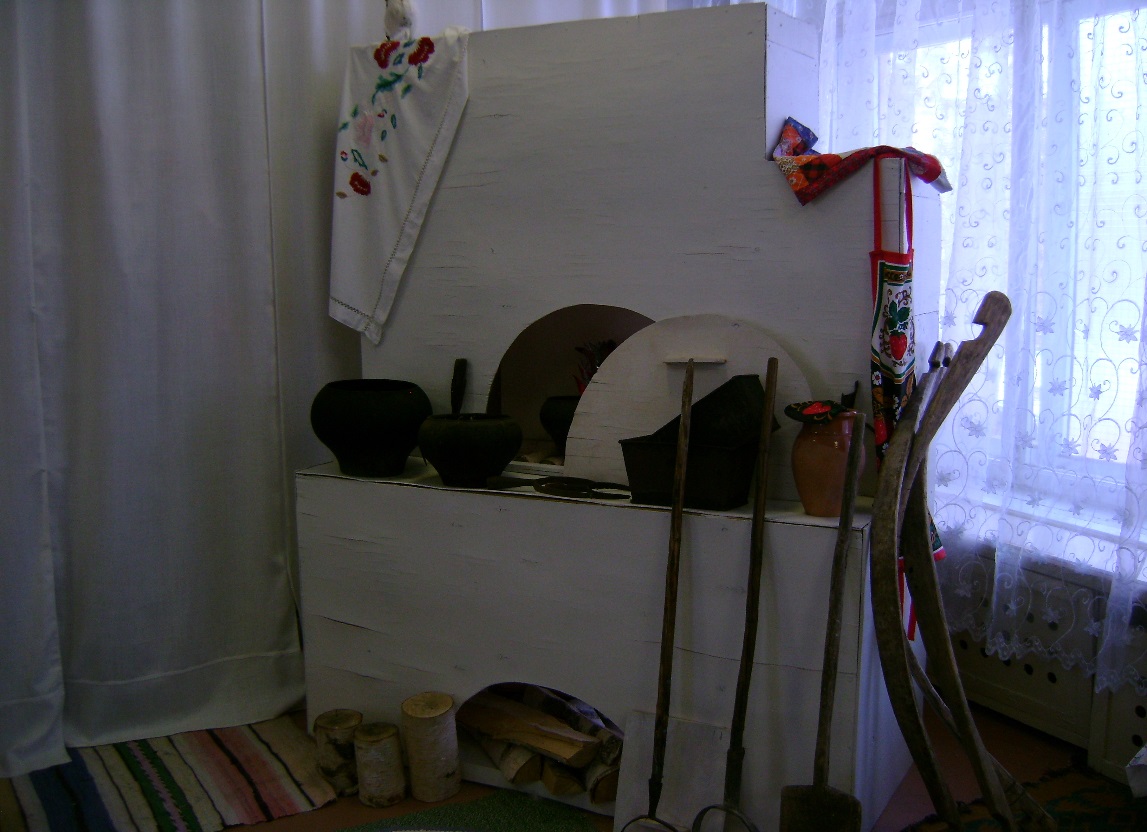 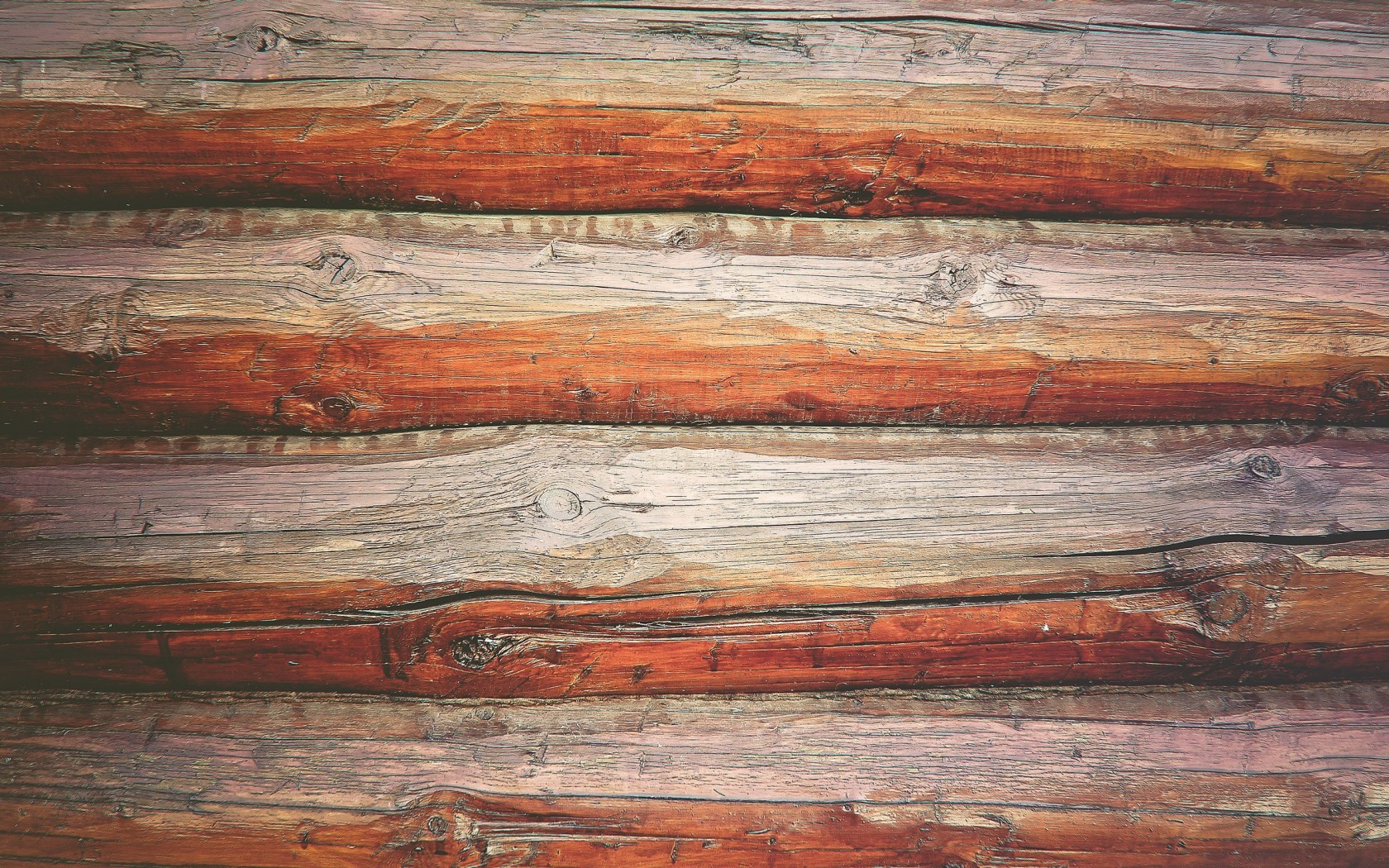 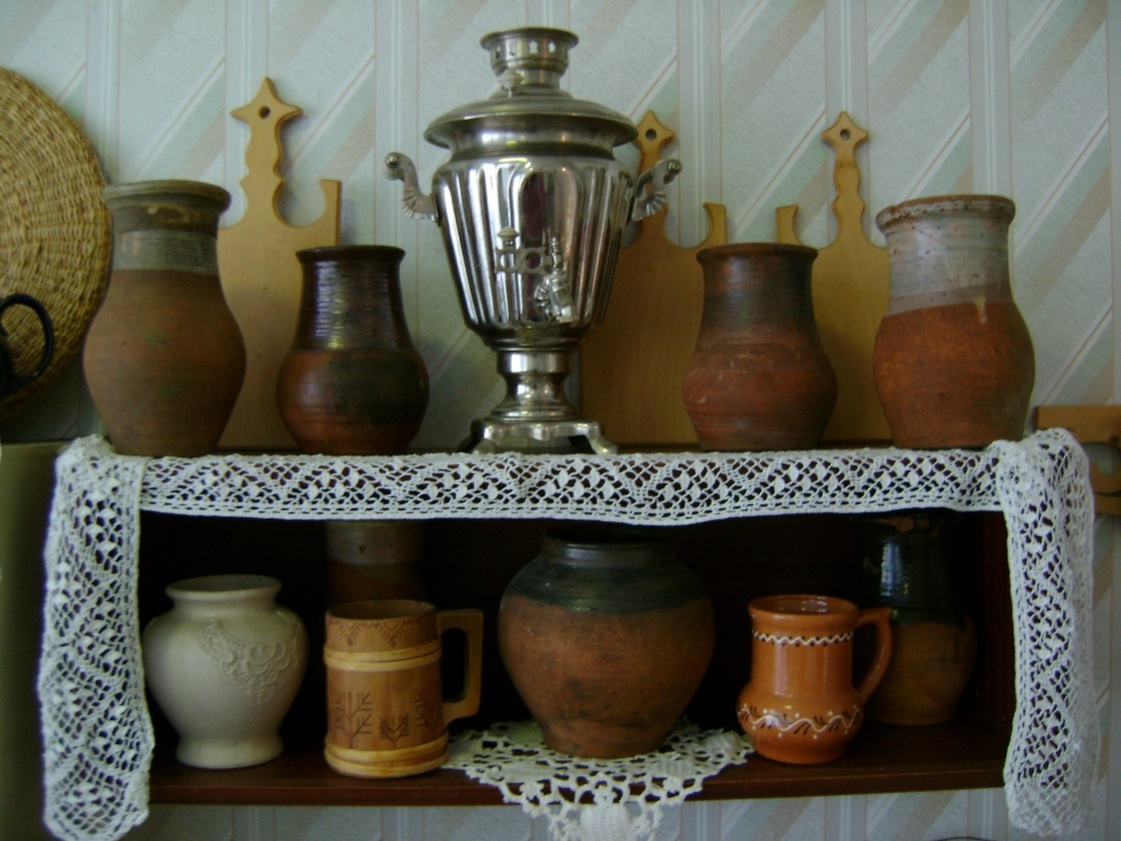 Предметы русского быта.
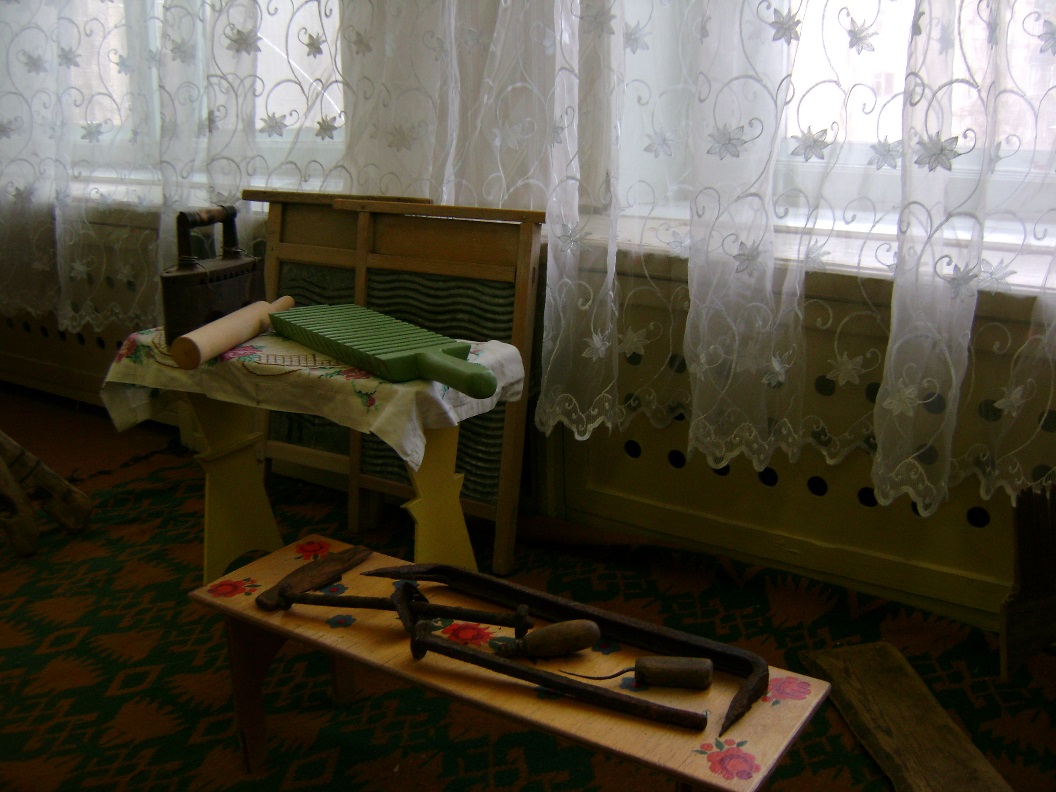 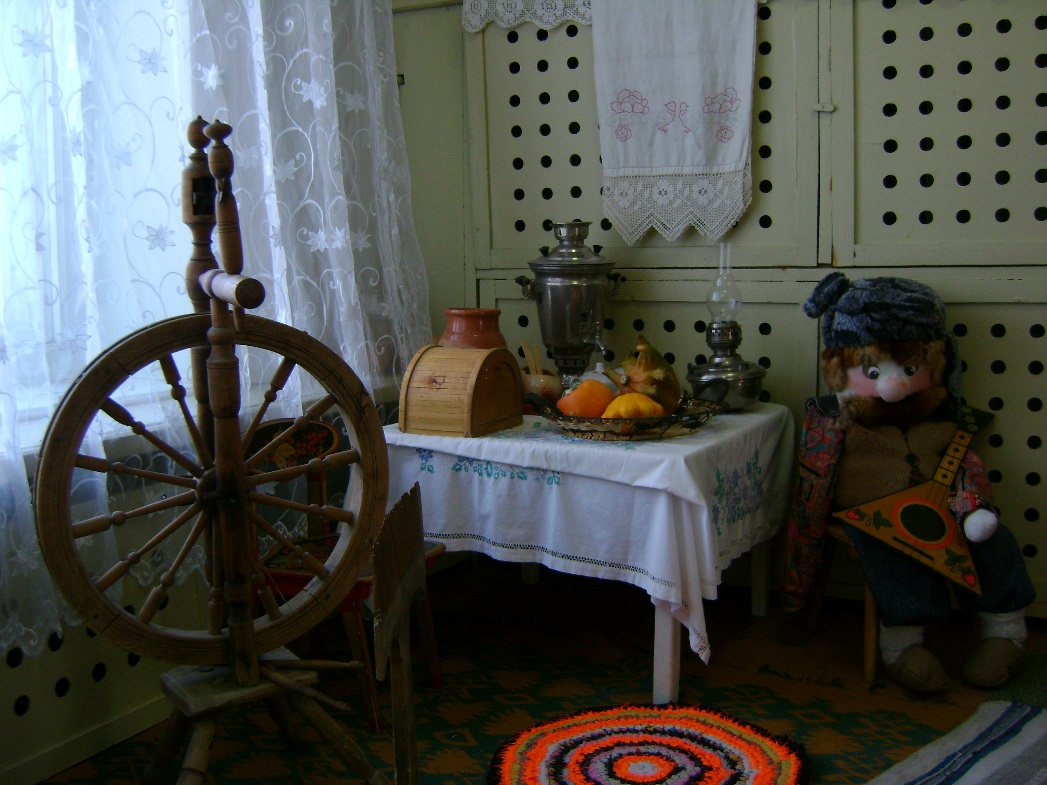 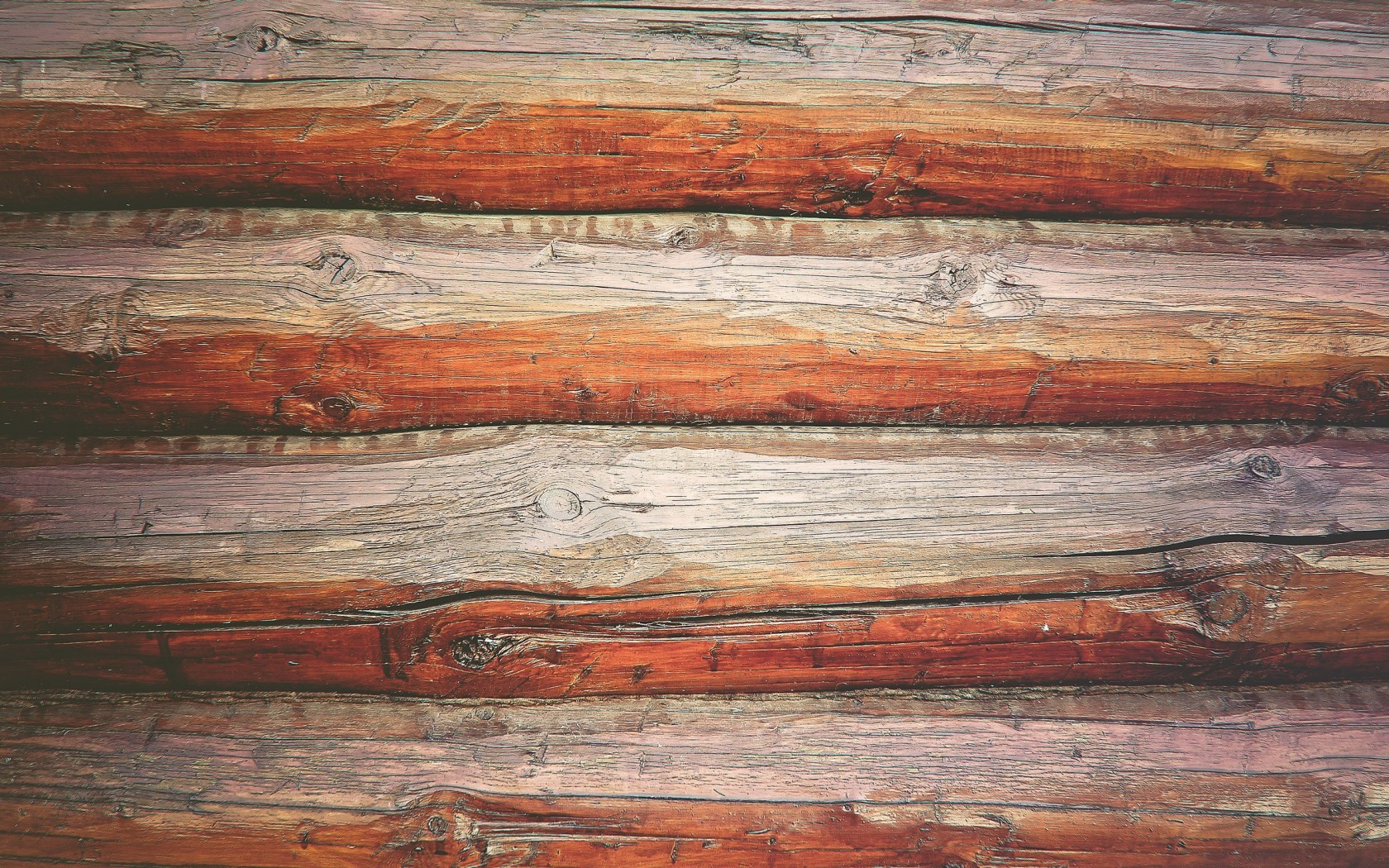 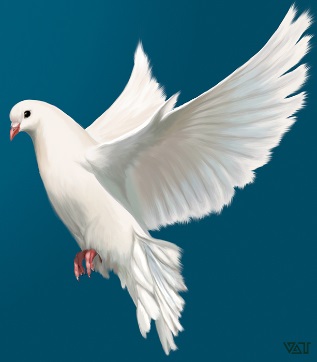 Ай, люли, люленькиПрилетели гуленьки,Сели гуля на кровать.Стали гули ворковать,Стала Маша засыпать.
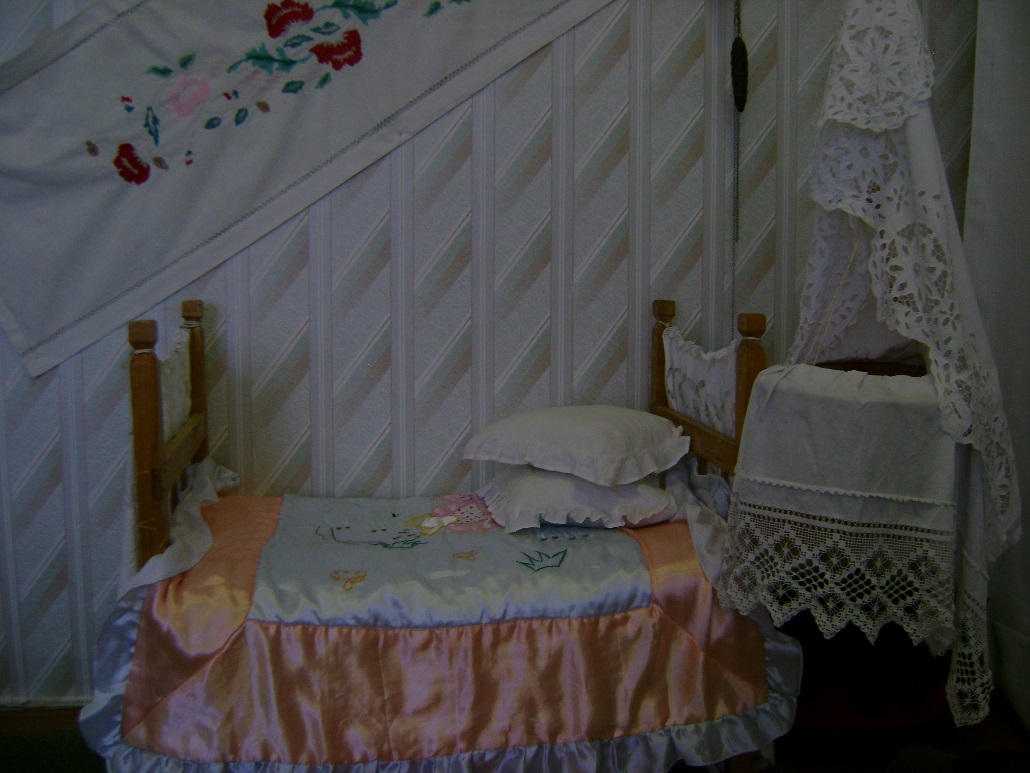 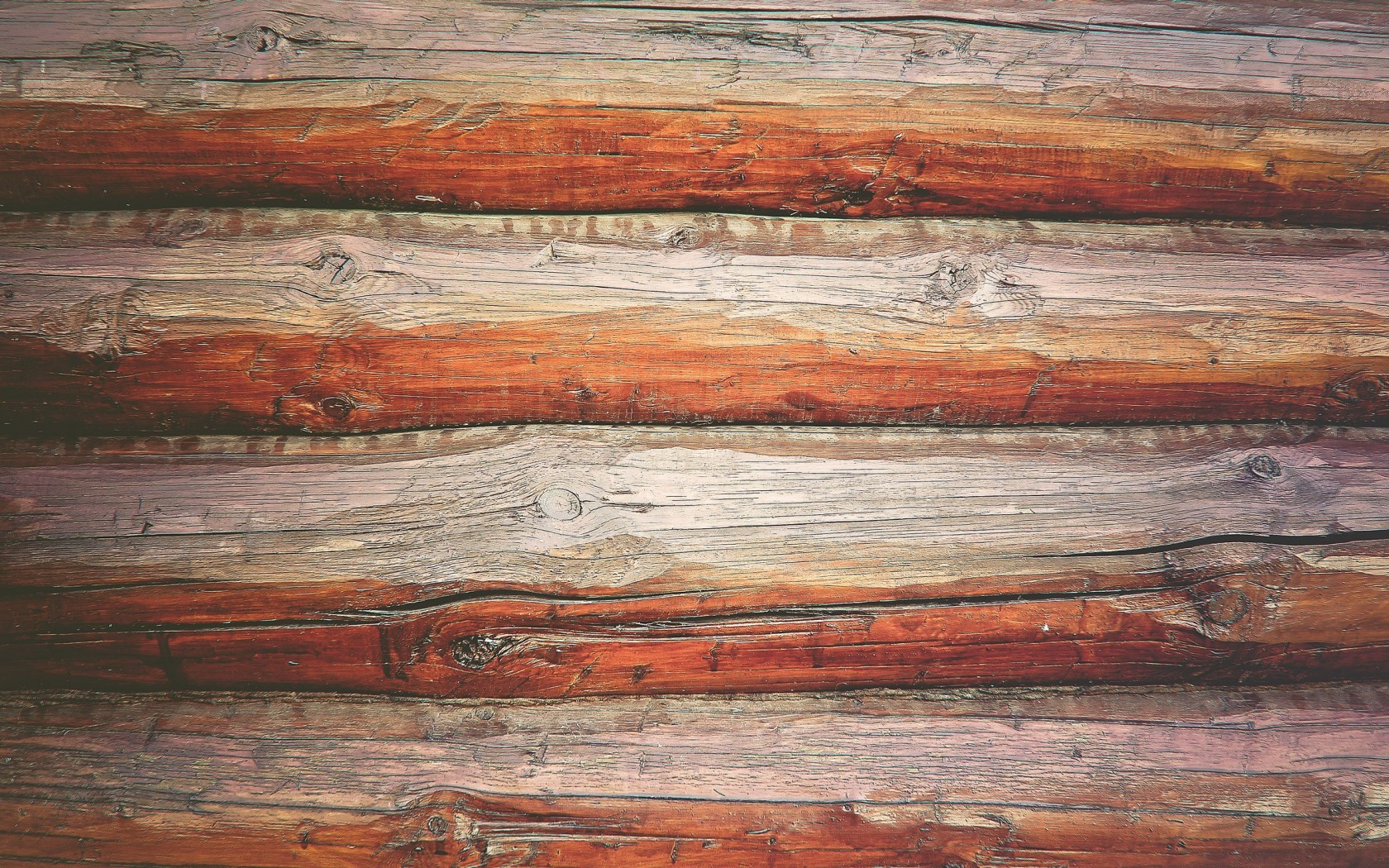 Уголок народного промысла.
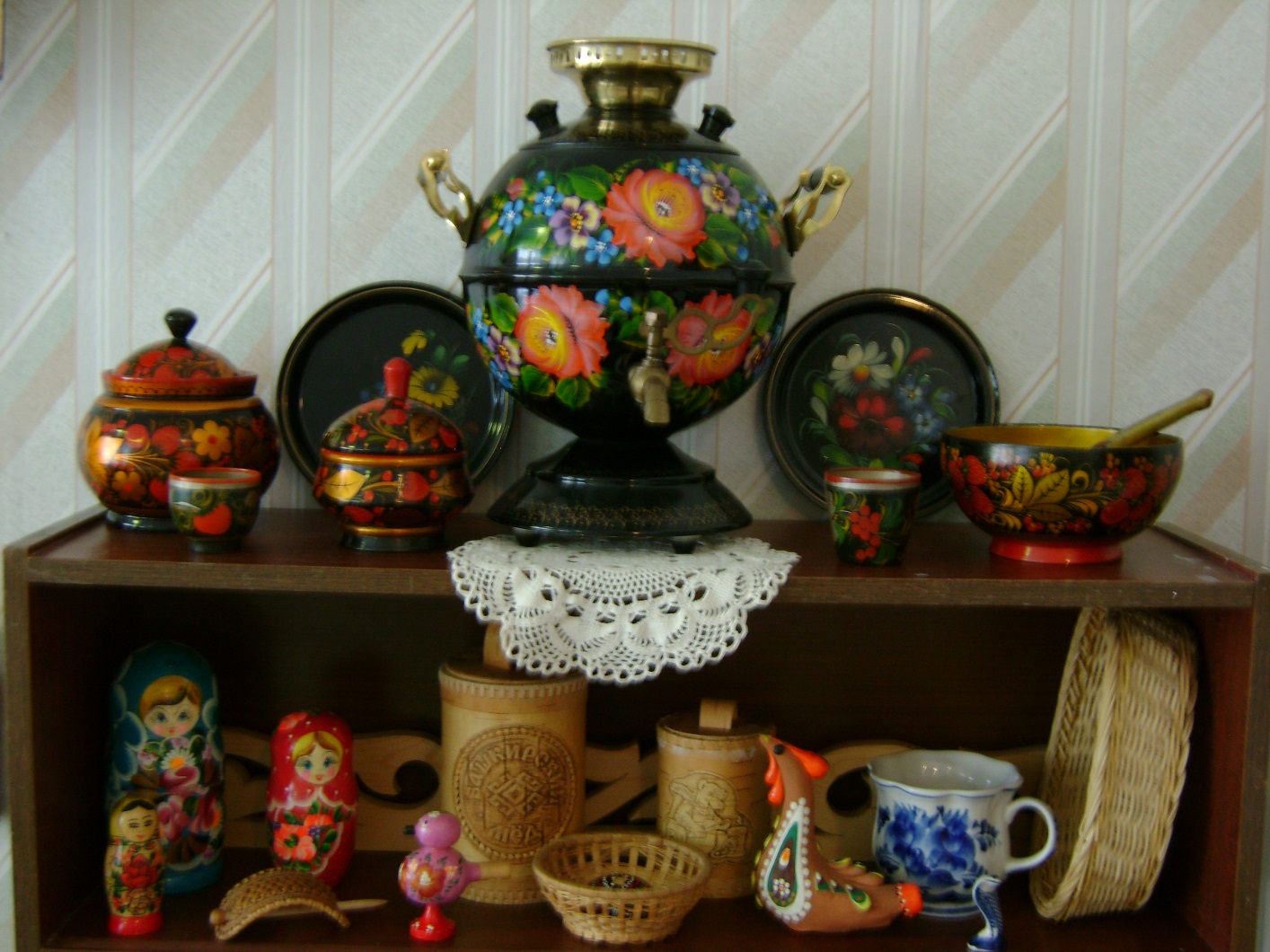 Устное народное творчество.
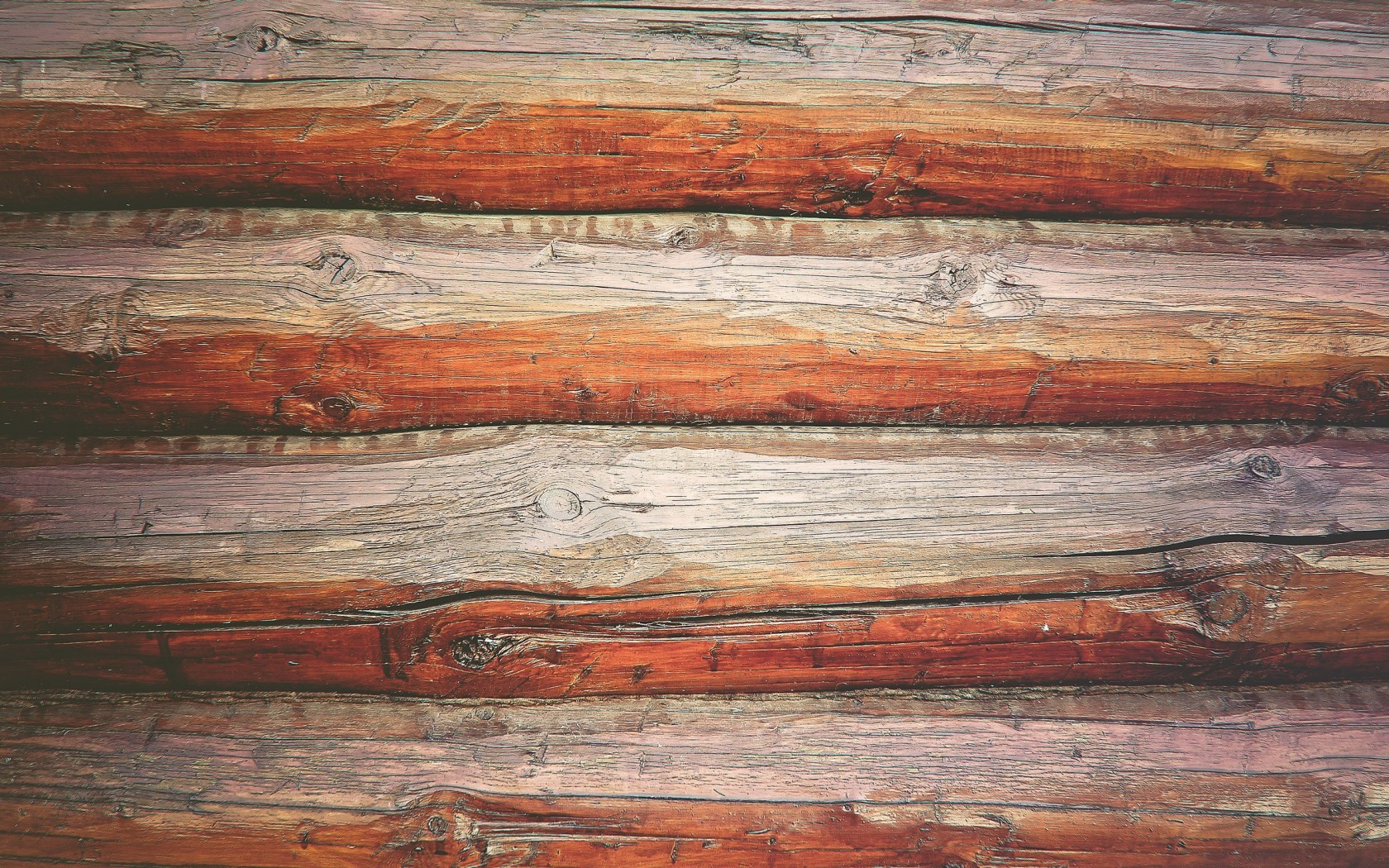 Игрушки.
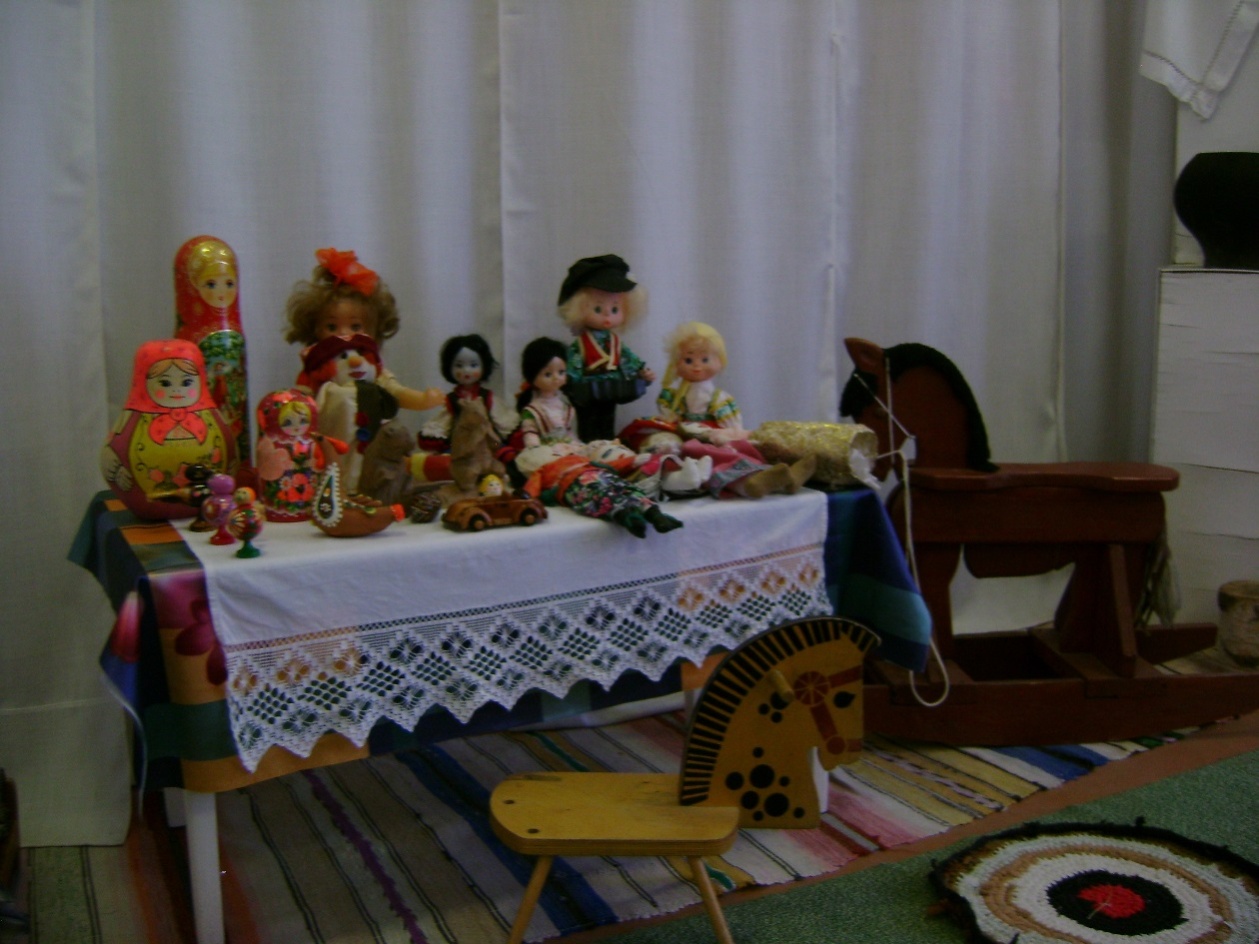 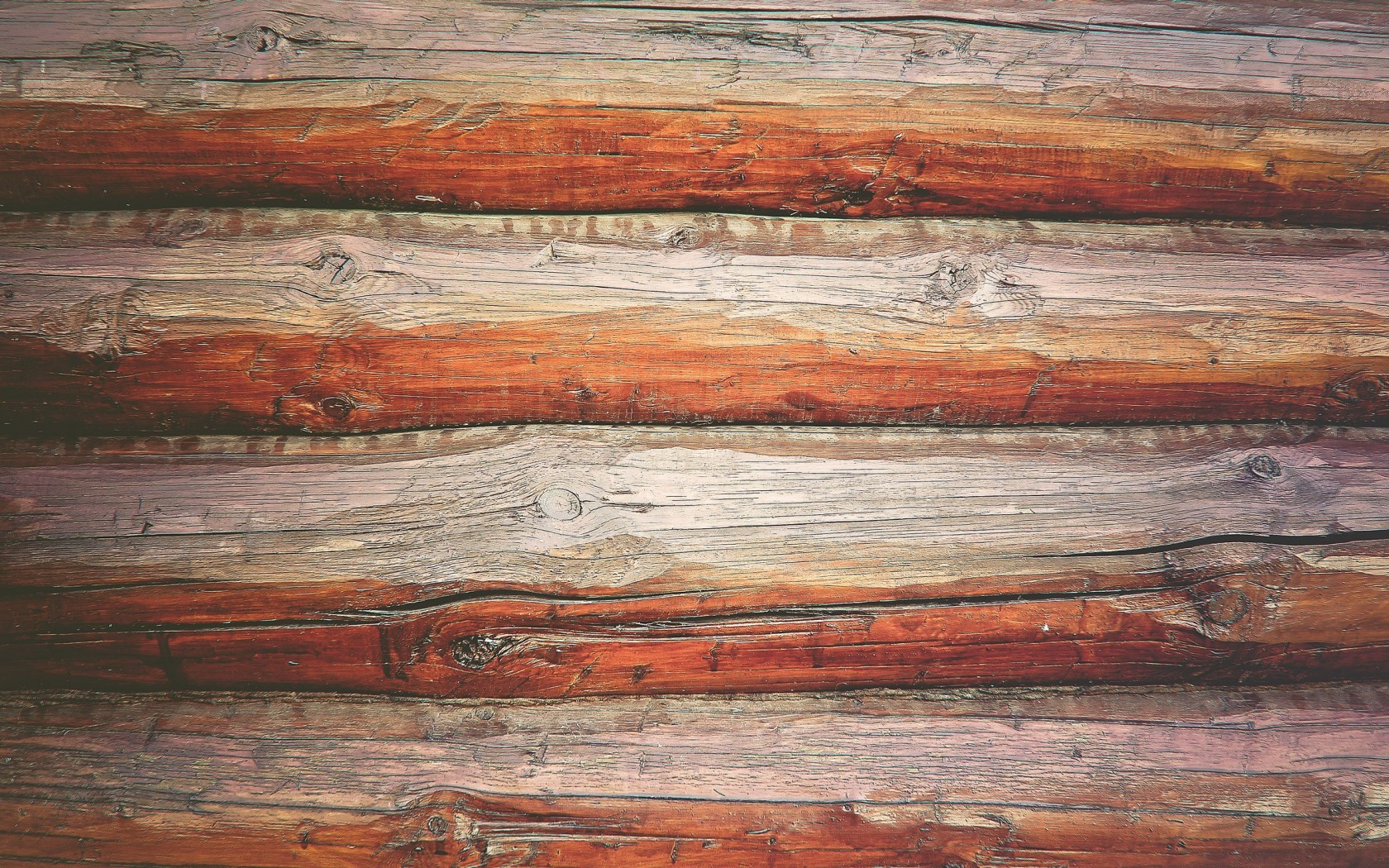 Обереги.
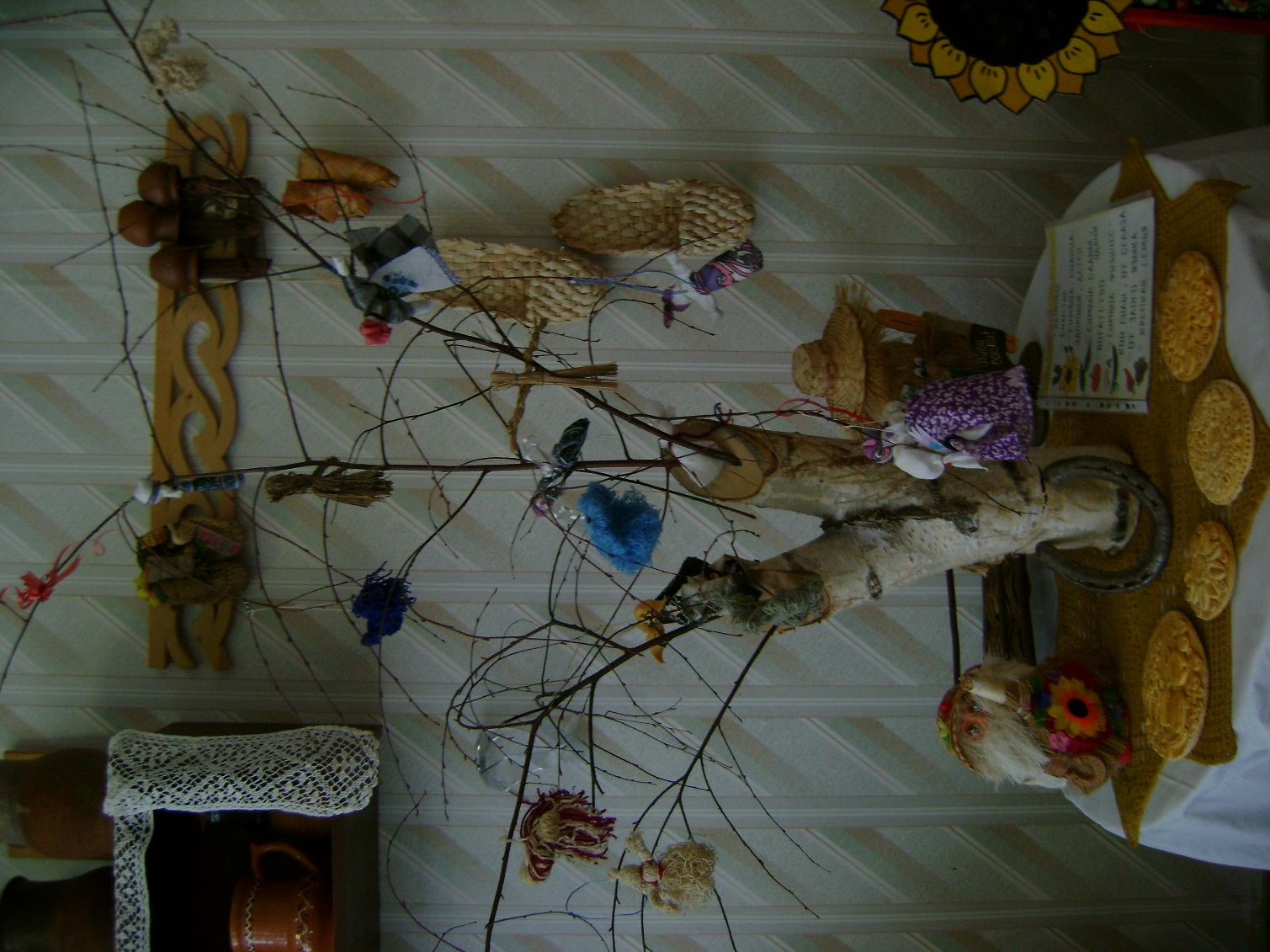